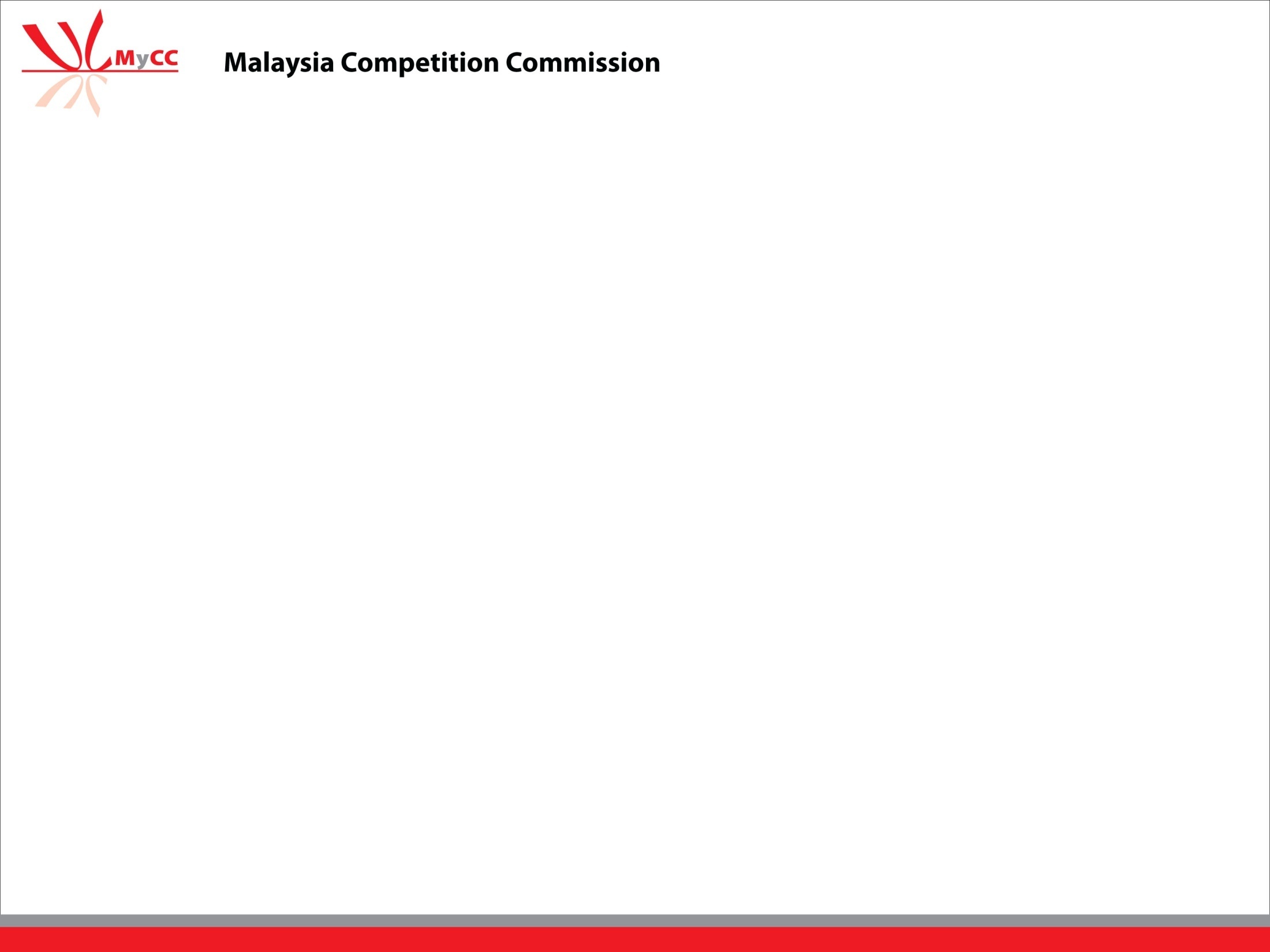 COMPETITION LAW: IMPACT ON BUSINESS AND LEGAL PRACTICE
TAN SRI DATO’ SERI SITI NORMA YAAKOB CHAIRMAN,  MALAYSIA COMPETITION COMMISSION
4 July 2013
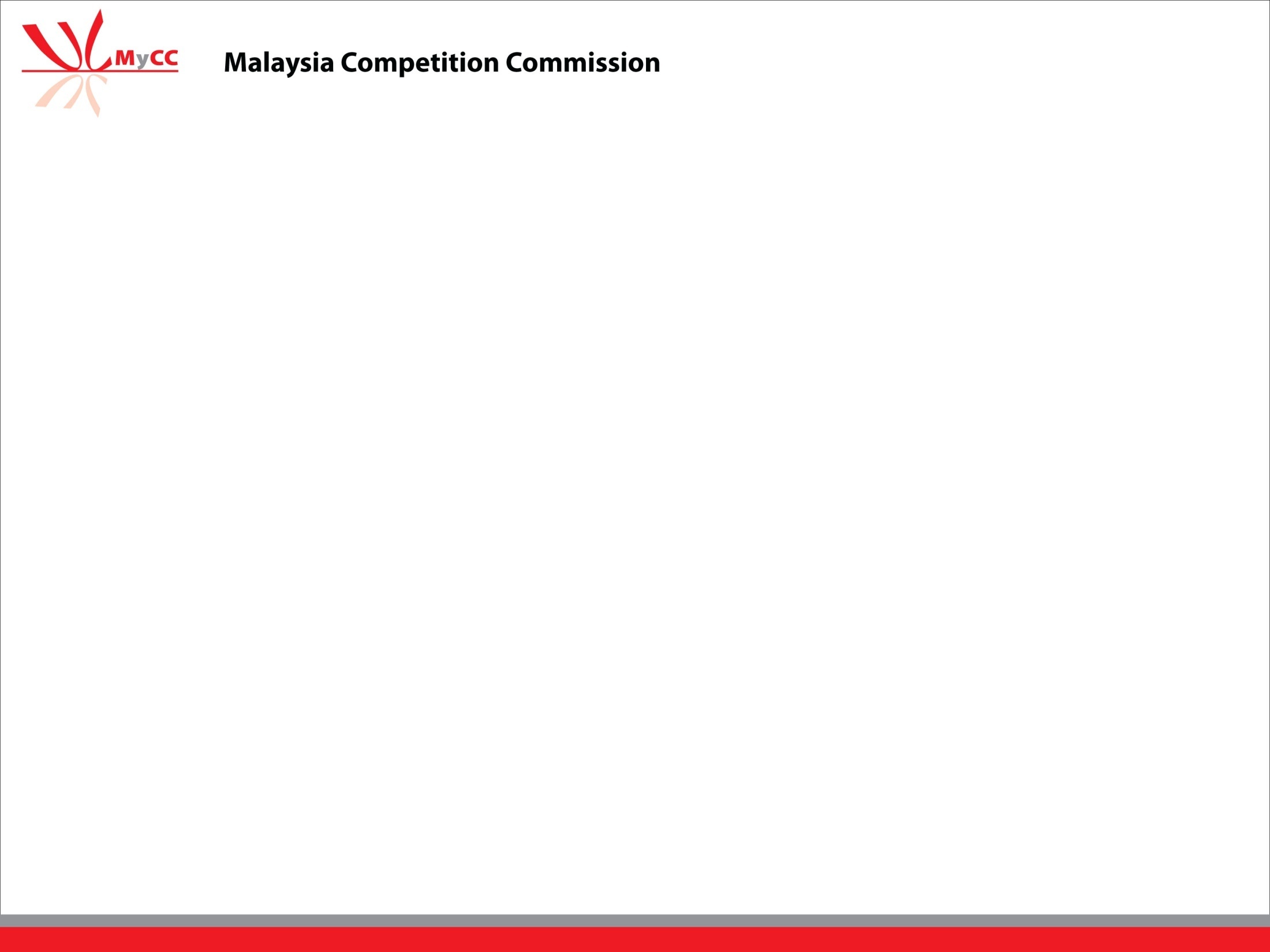 COMPETITION COMMISSION ACT 2010 (ACT 713)
2
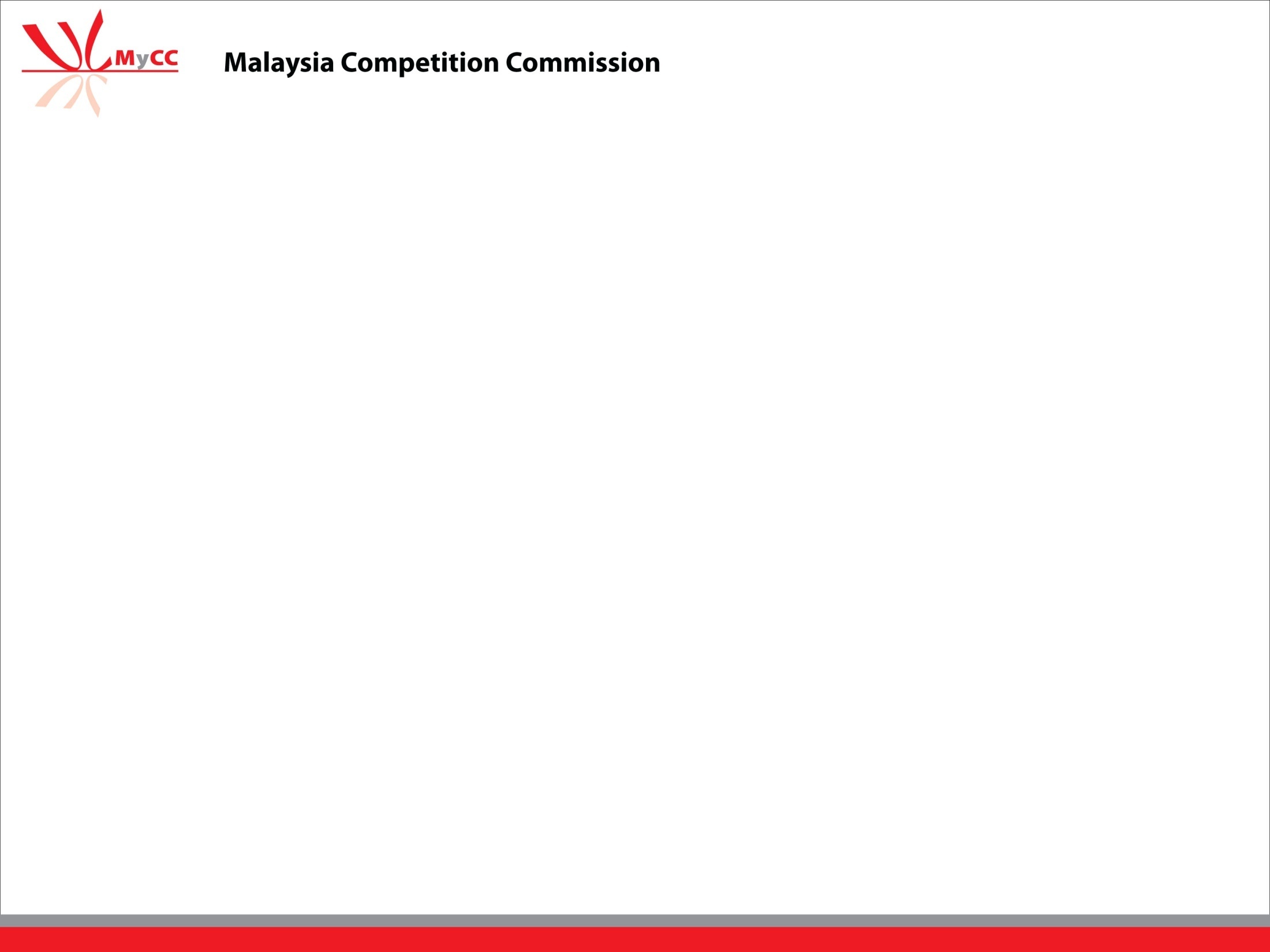 MALAYSIA COMPETITION COMMISSION (MyCC)
S. 16: An independent body established under the Competition Commission Act 2010 to enforce the Competition Act 2010.
3
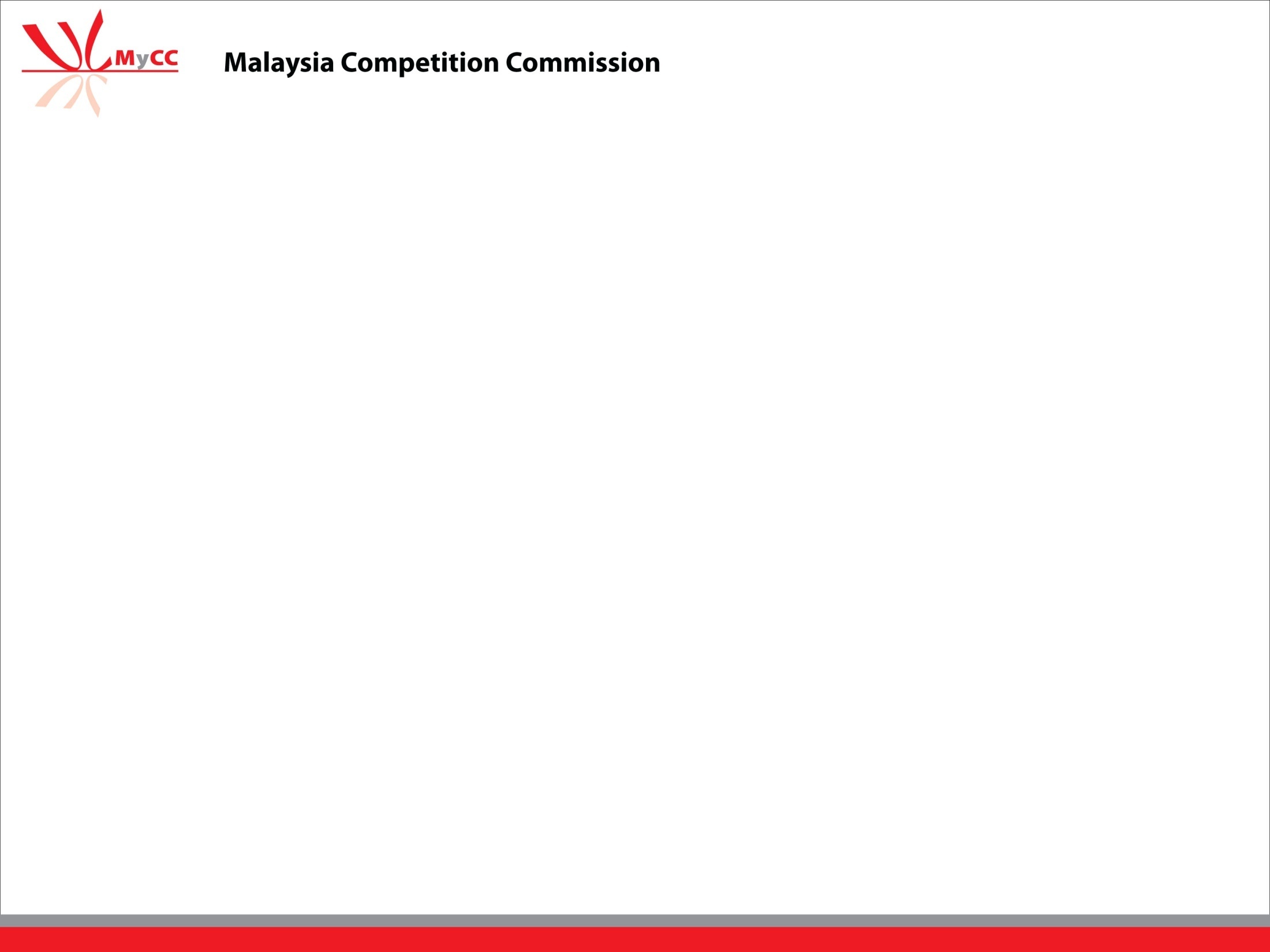 4
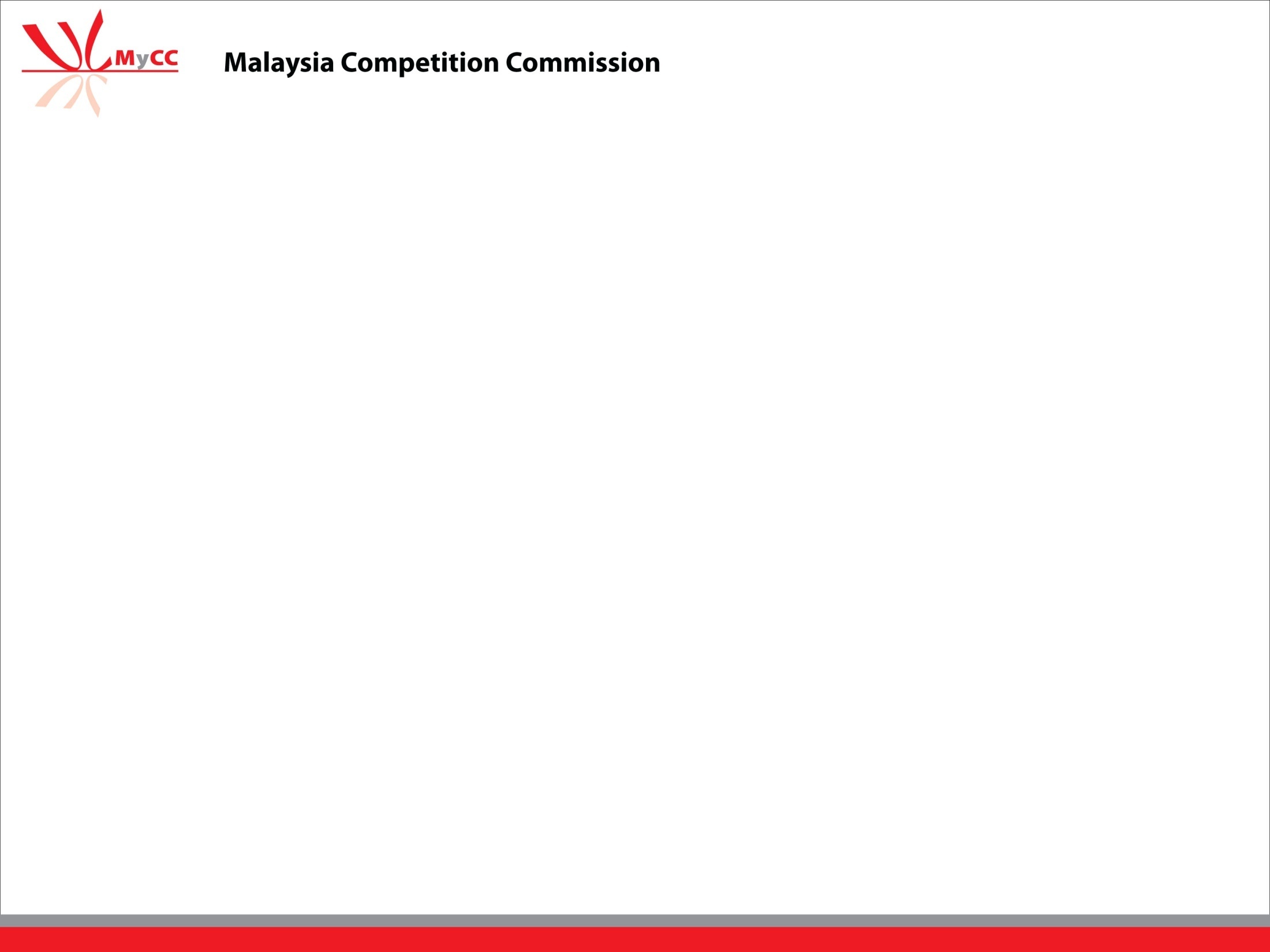 COMPETITION ACT 2010 (ACT 712)
5
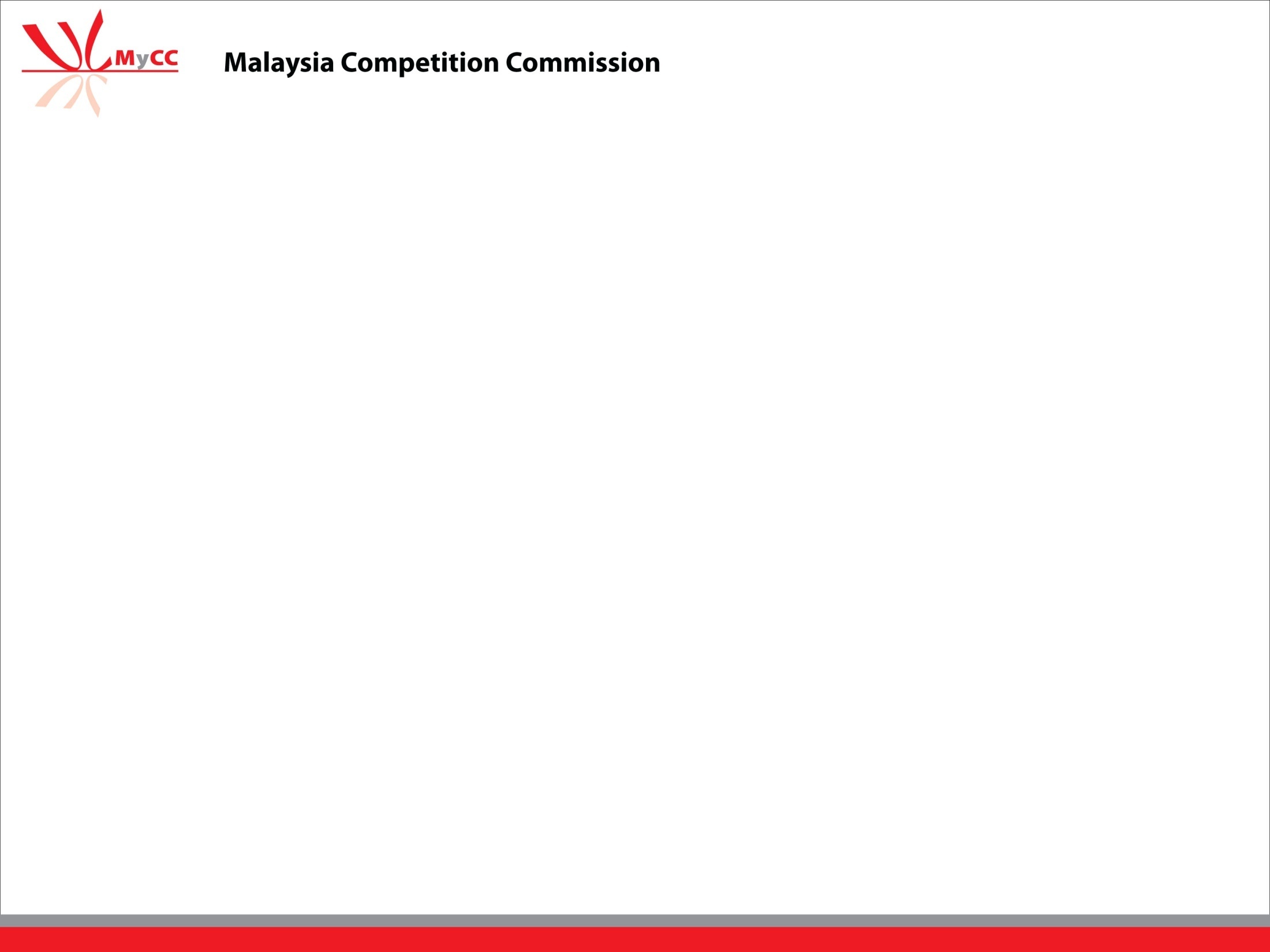 SCOPE OF LAW
Applies to all commercial activities, both within and outside Malaysia which has an effect on competition in any market in Malaysia
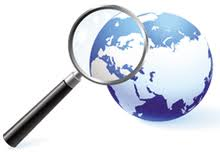 6
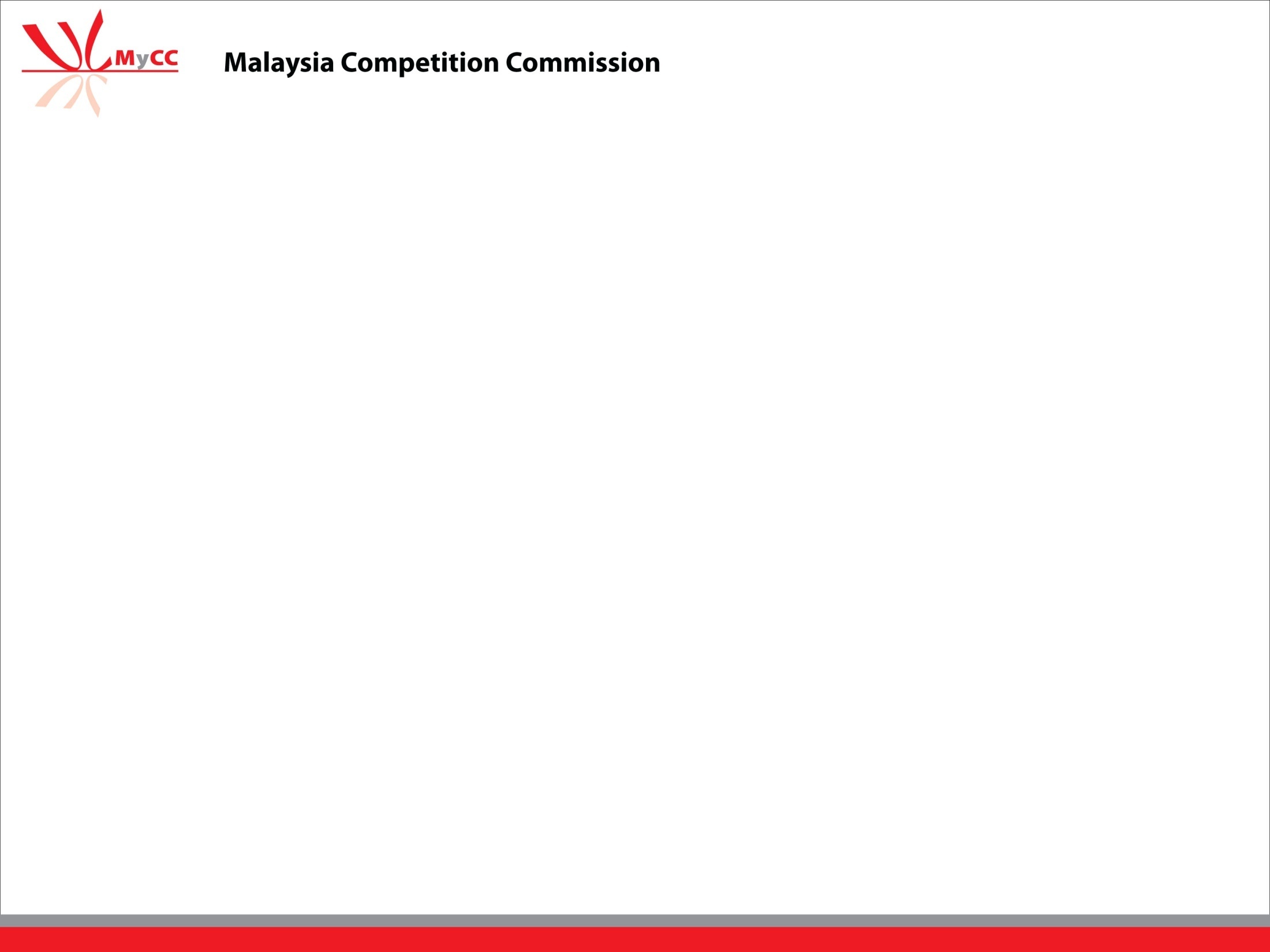 SCOPE OF LAW (ACTIVITIES NOT INCLUDED)
“Commercial activity” means any activity of commercial nature but does not include:-
Any activity, directly or indirectly in the exercise of governmental authority;
Any activity conducted based on the principle of solidarity; and
Any purchase of goods or services not for the purposes of  offering goods and services as part of an economic activity
7
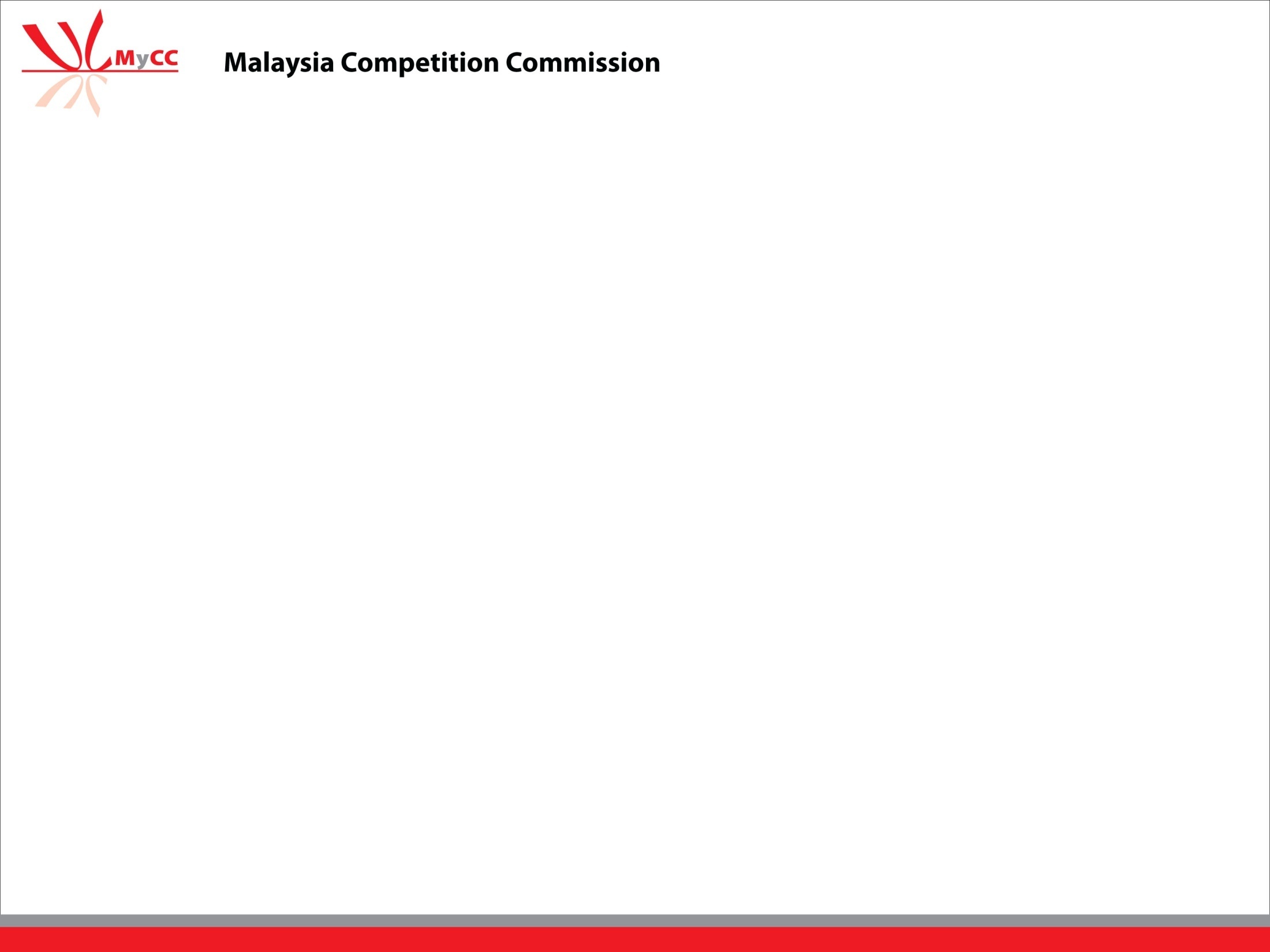 SCOPE OF LAW (EXCLUSION)
Commercial activities regulated under: 
Communications and Multimedia Act 1998 [Act 588] 
Energy Commission Act 2001 [Act 610]
Agreement or conduct that comply with any legislative requirement
Collective bargaining activities in respect of employment terms & conditions
Services of general economic interest or having the  character of a revenue-producing monopoly
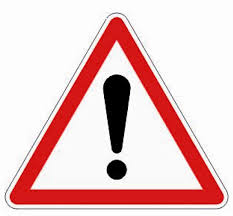 8
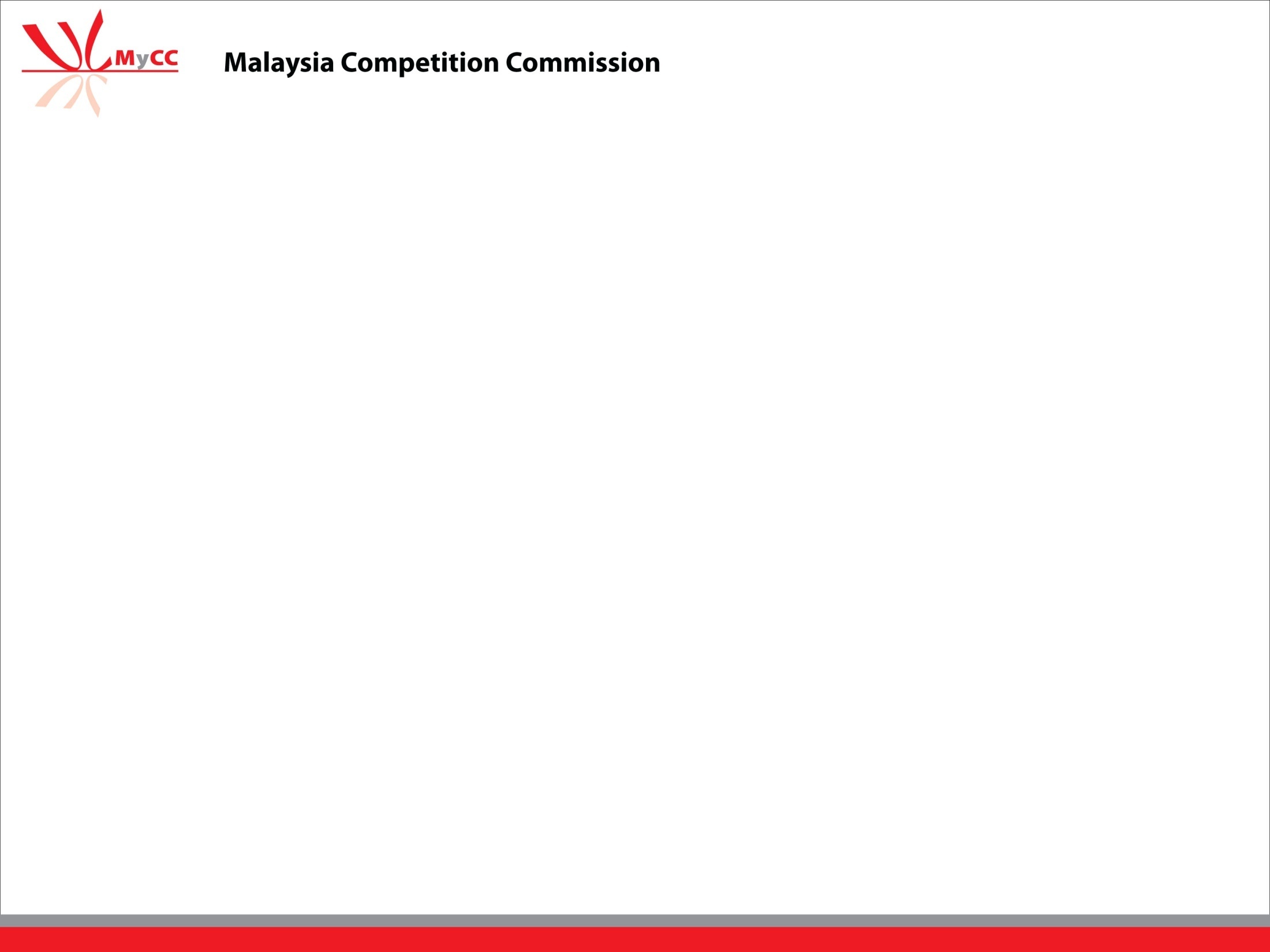 MAIN PROHIBITIONS
9
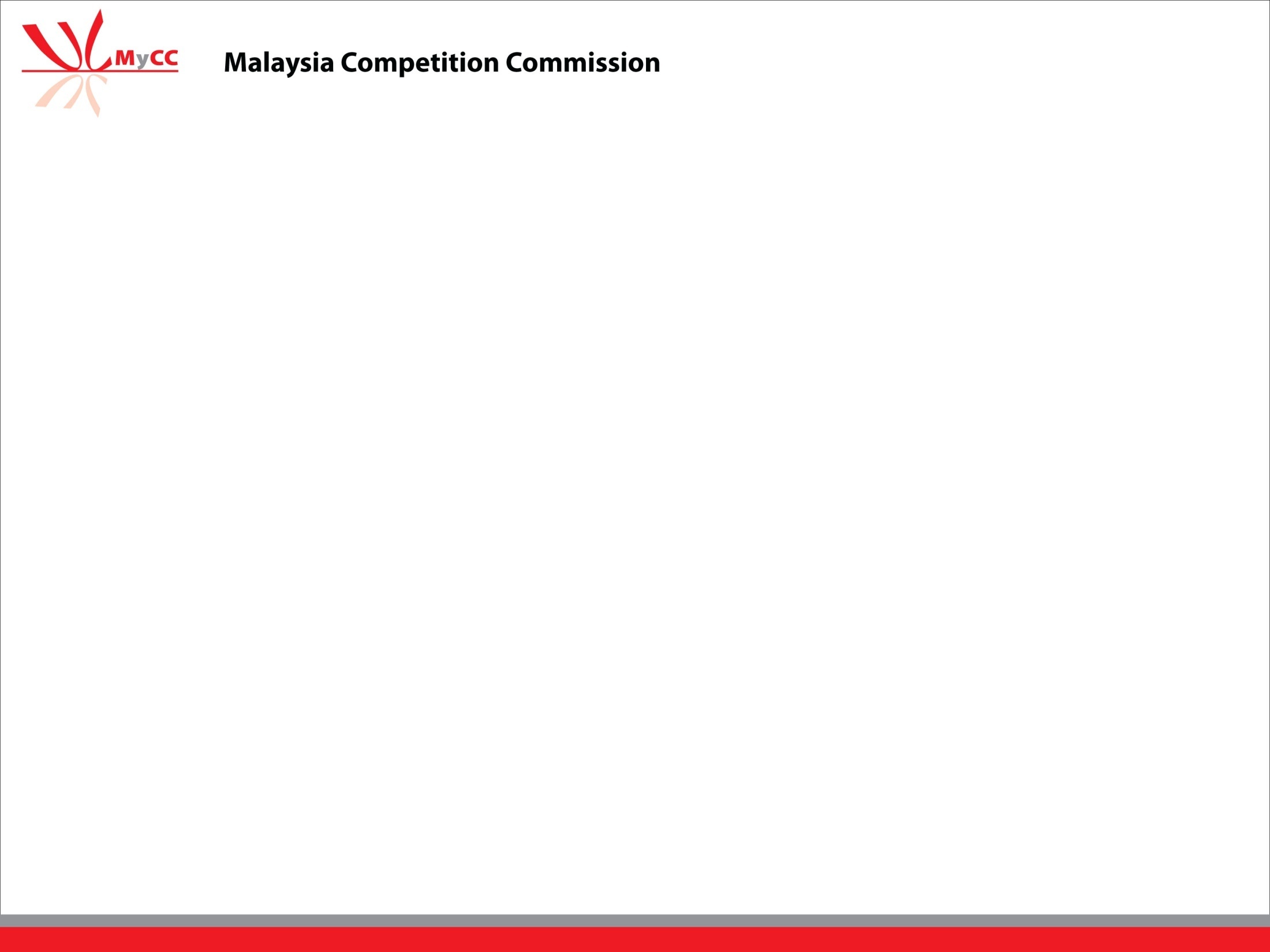 Exemptions
Significant identifiable technological, efficiency or social benefits
Benefits could not be provided without the anti-competitive agreement
The detrimental effect of the agreement is proportionate to the benefits
Competition is not eliminated completely
10
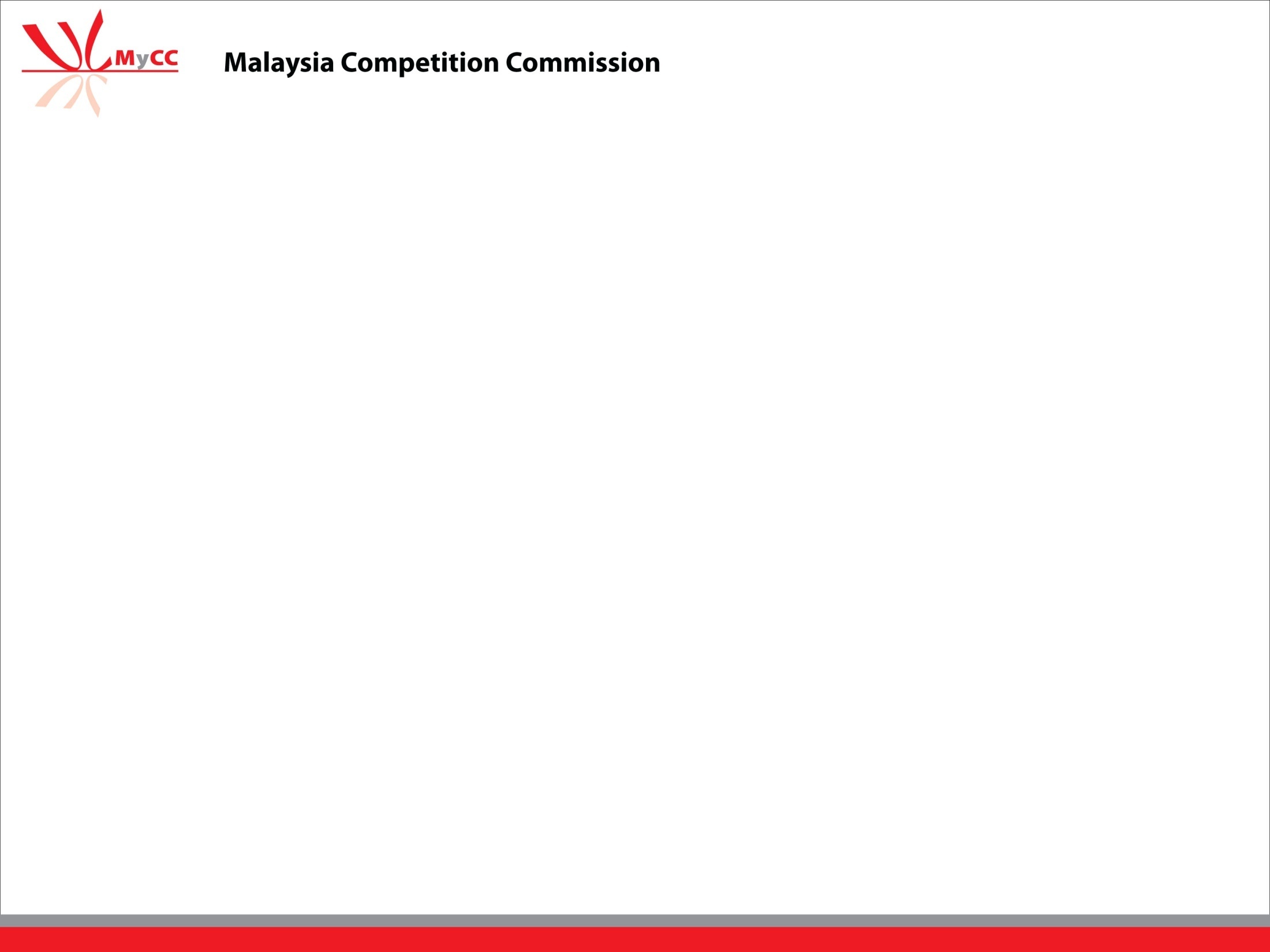 11
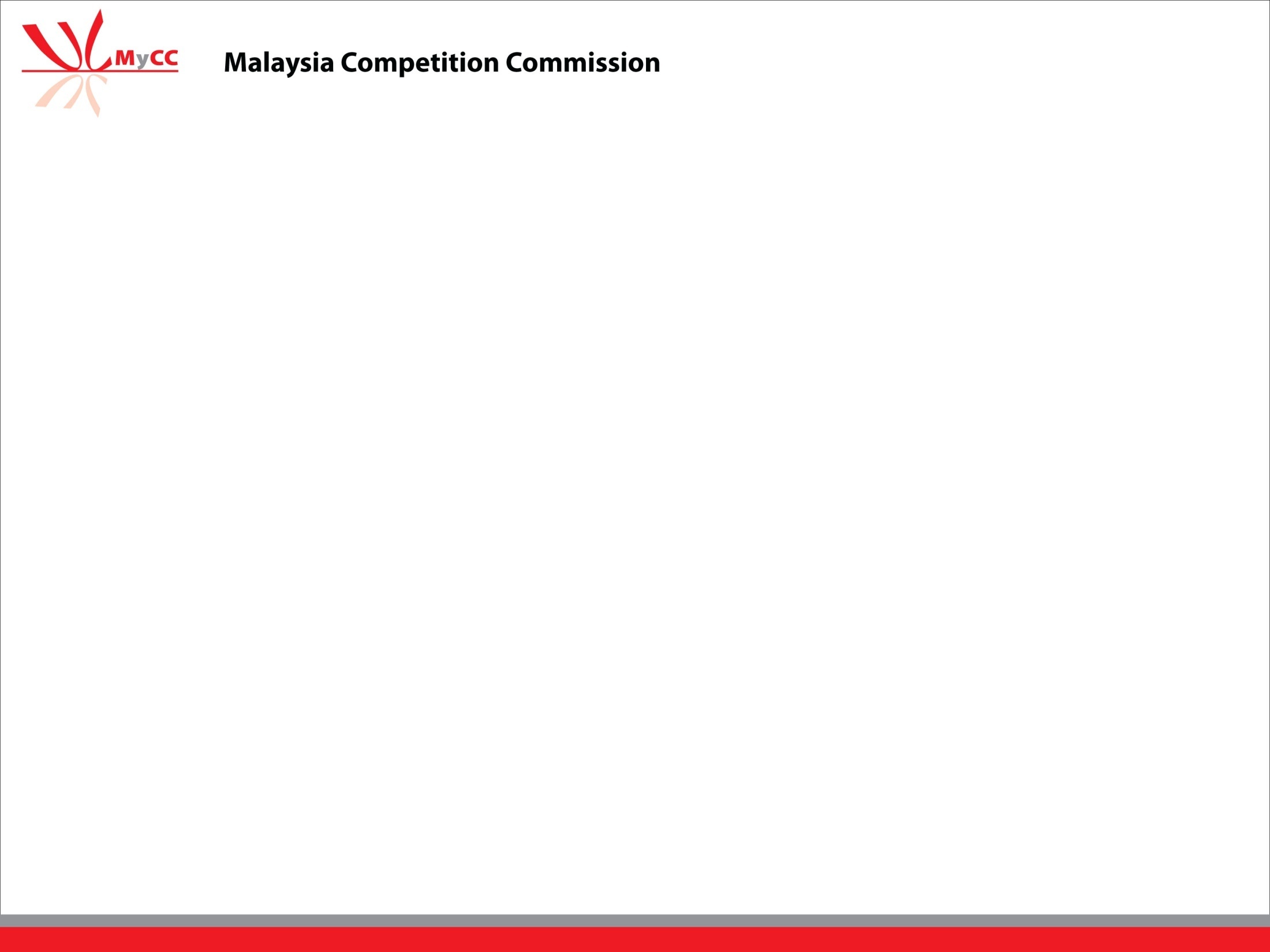 OVERVIEW OF BUSINESSES IN MALAYSIA
Enterprise means any entity carrying on commercial activities relating to goods and services for the purpose of the Malaysia Competition Act 2010.
As at 2011,  Malaysia  has approximately 46,629 companies
12
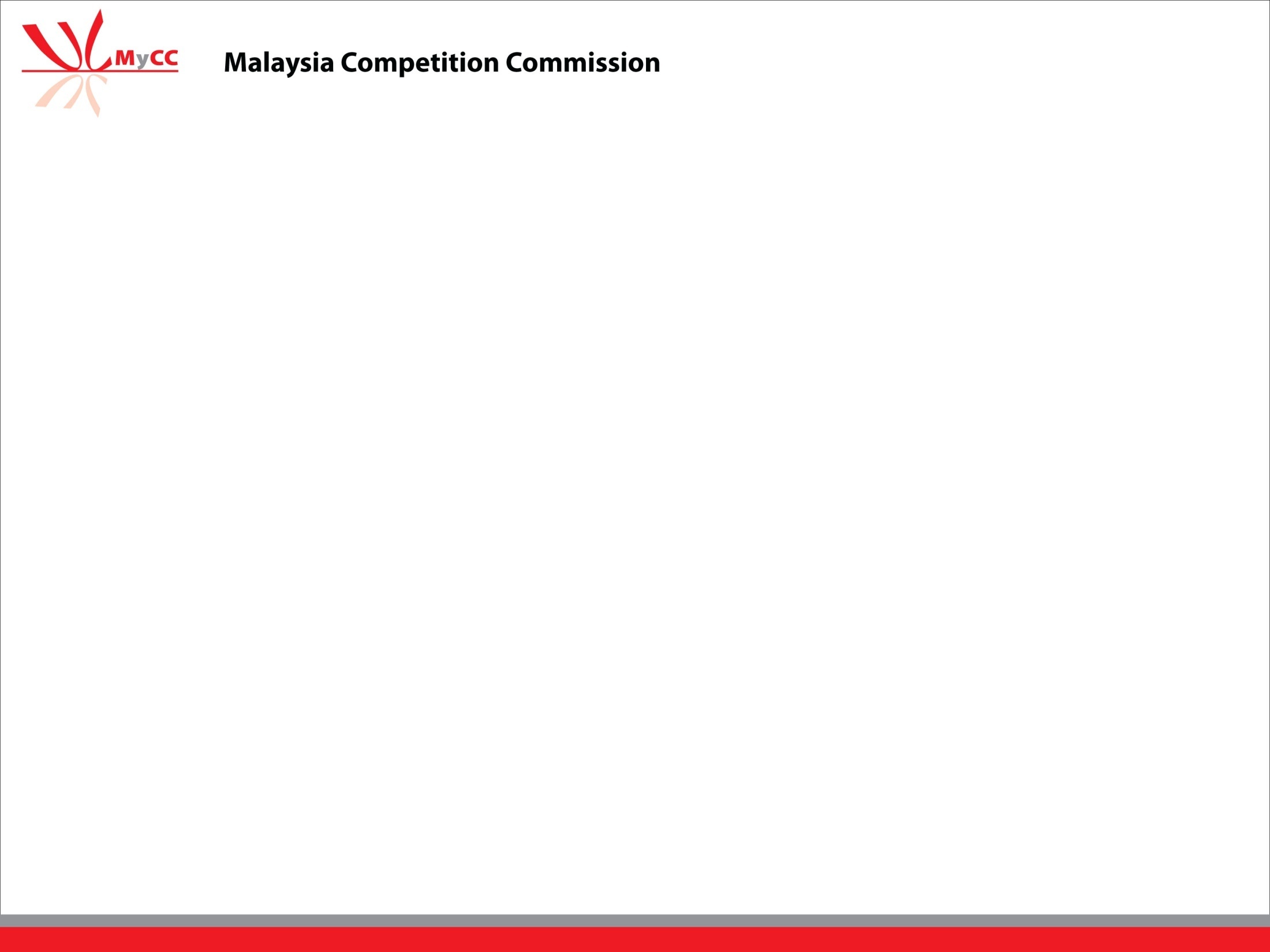 IMPLEMENTATION OF THE COMPETITION LAW IN ASEAN COUNTRIES
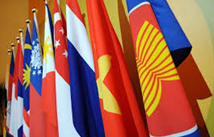 13
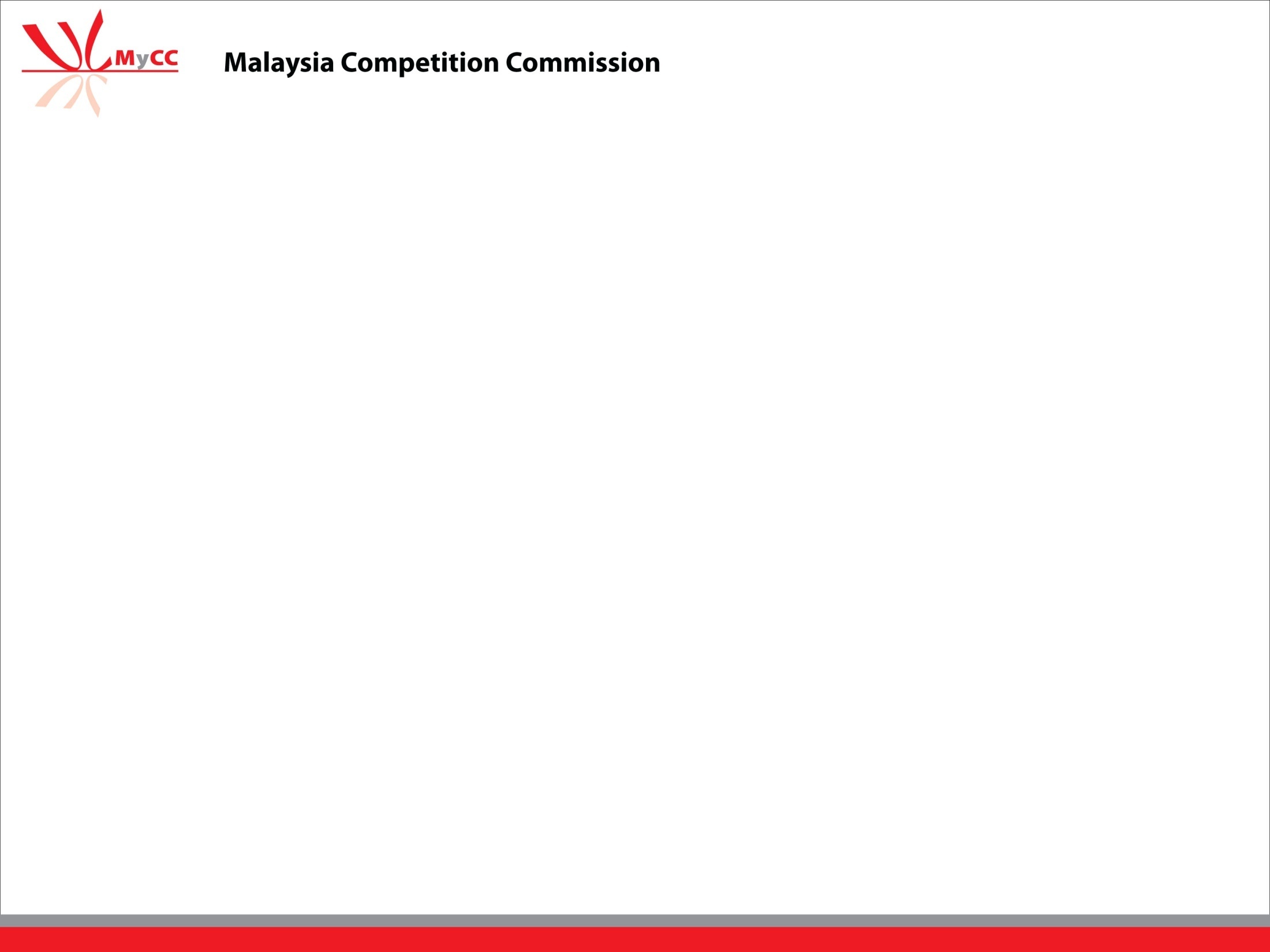 ANTI-COMPETITIVE AGREEMENTS
Section 4 (1) of the Competition Act 2010

A HORIZONTAL or VERTICAL AGREEMENT between ENTERPRISES is prohibited insofar as the agreement has the OBJECT or EFFECT of SIGNIFICANTLY preventing, restricting or distorting competition in any MARKET for goods or services.
14
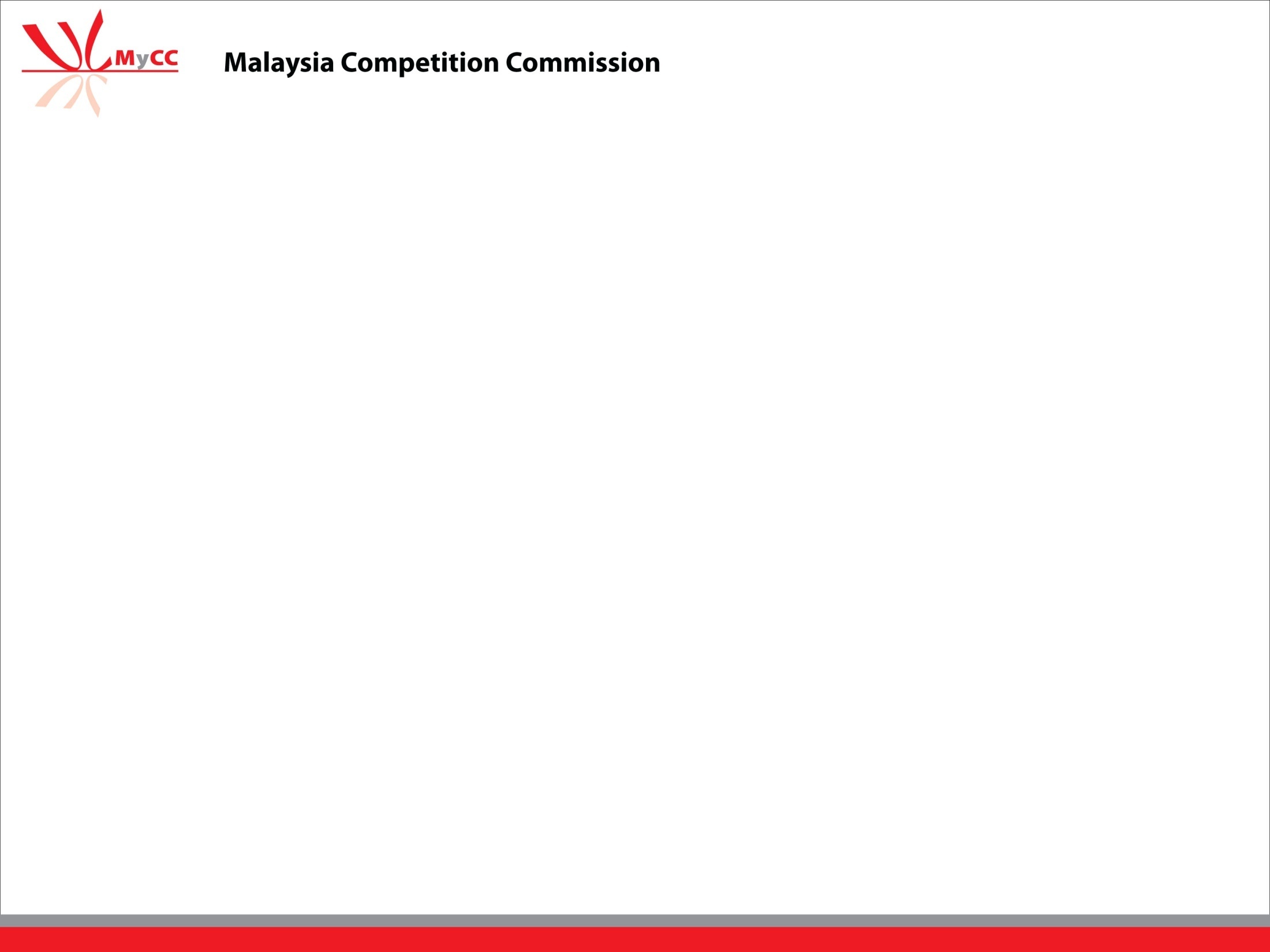 ANTI-COMPETITIVE AGREEMENTSHORIZONTAL AGREEMENTS
Agreement between enterprises each of which operate at the same level in the production or distribution chain
15
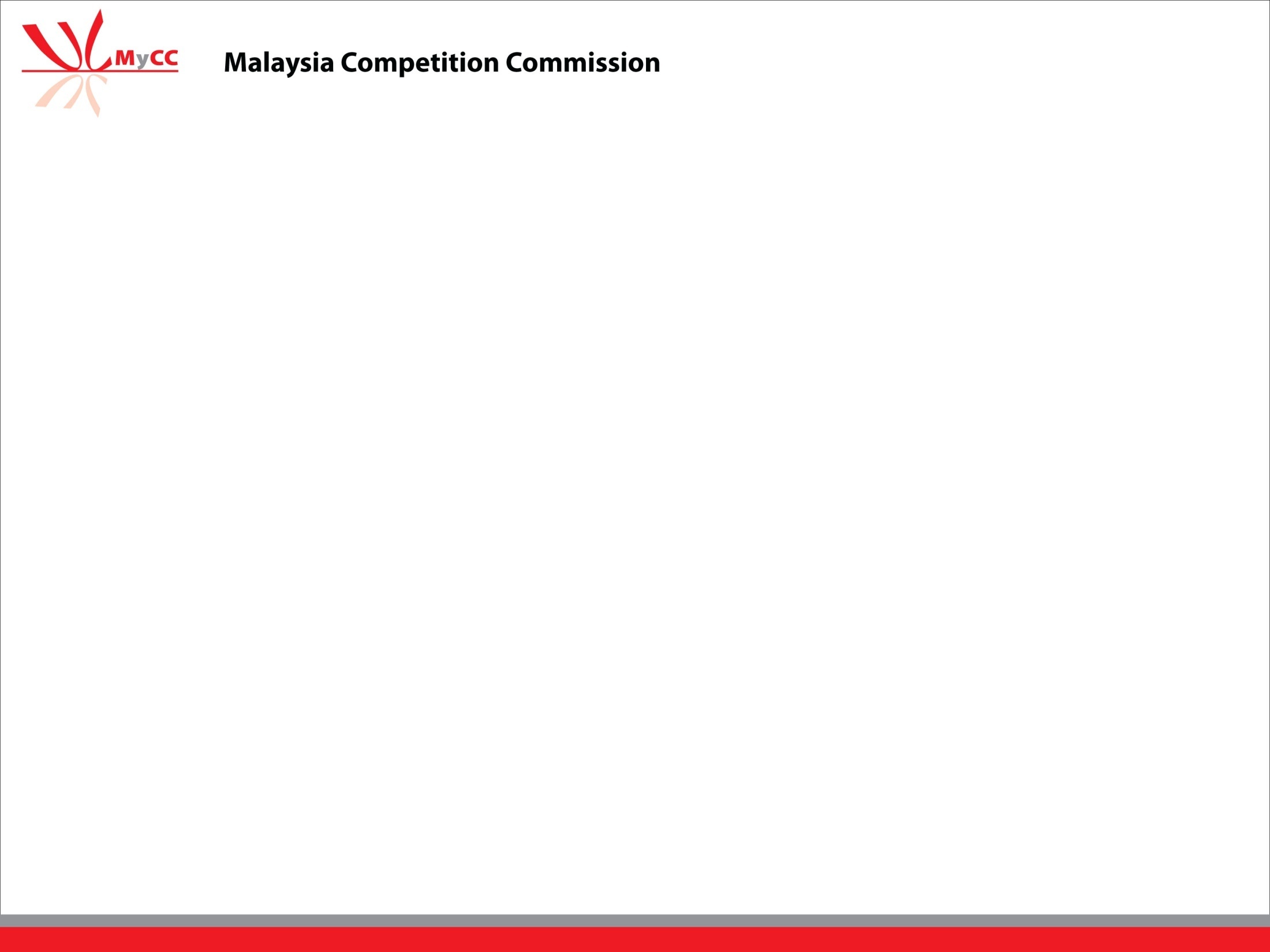 ANTI-COMPETITIVE AGREEMENTSVERTICAL AGREEMENTS
Agreement between enterprises each of which operate at a different level in the production or distribution chain
VERTICAL AGREEMENT
VERTICAL AGREEMENT
16
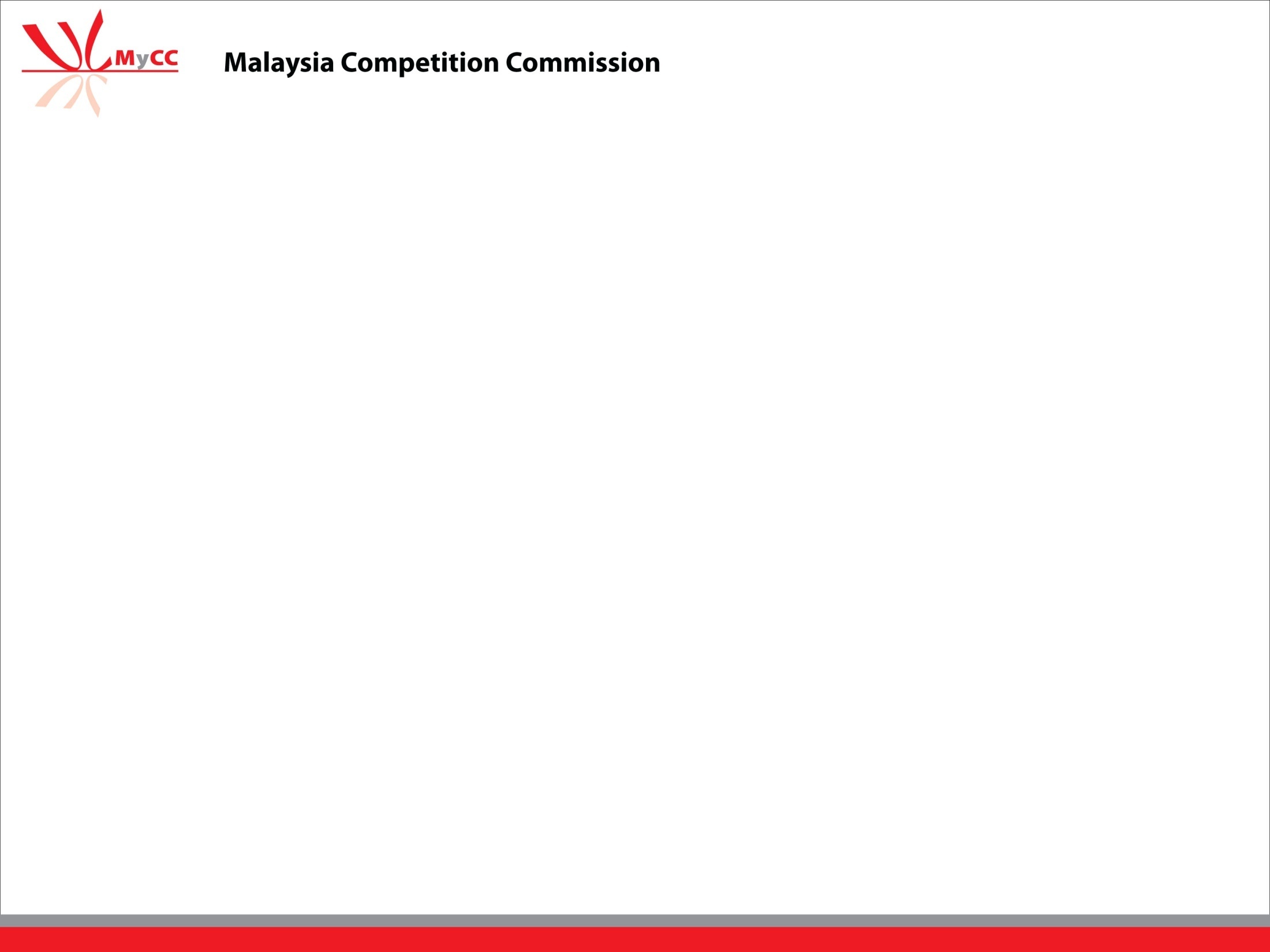 Example:  The Federal Court ordered Malaysia Airlines Cargo Sdn Bhd to pay A$6 million plus costs for price fixing as part of a cartel following action by the ACCC, bringing the total penalties ordered against the alleged international cartel to A$58 million. 	(Source: ACCC v Malaysian Airline System Berhad & anor)
17
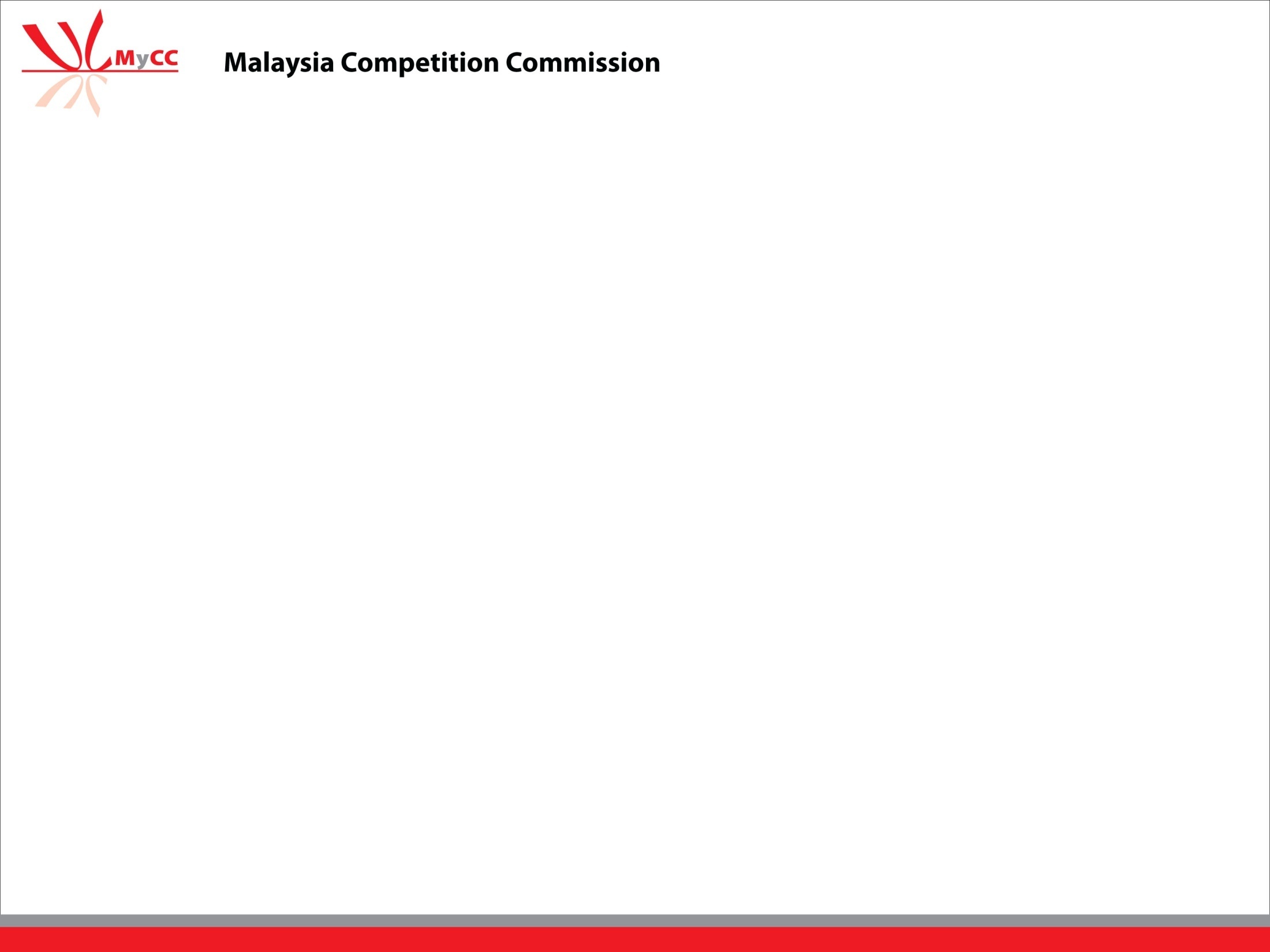 ABUSE OF DOMINANT POSITION
Competition Act 2010, Section 10

An enterprise is prohibited from engaging, whether independently or collectively, in any conduct which amounts to an abuse of a dominant position in any market for goods or services.
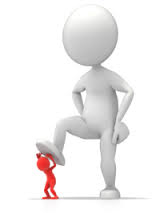 18
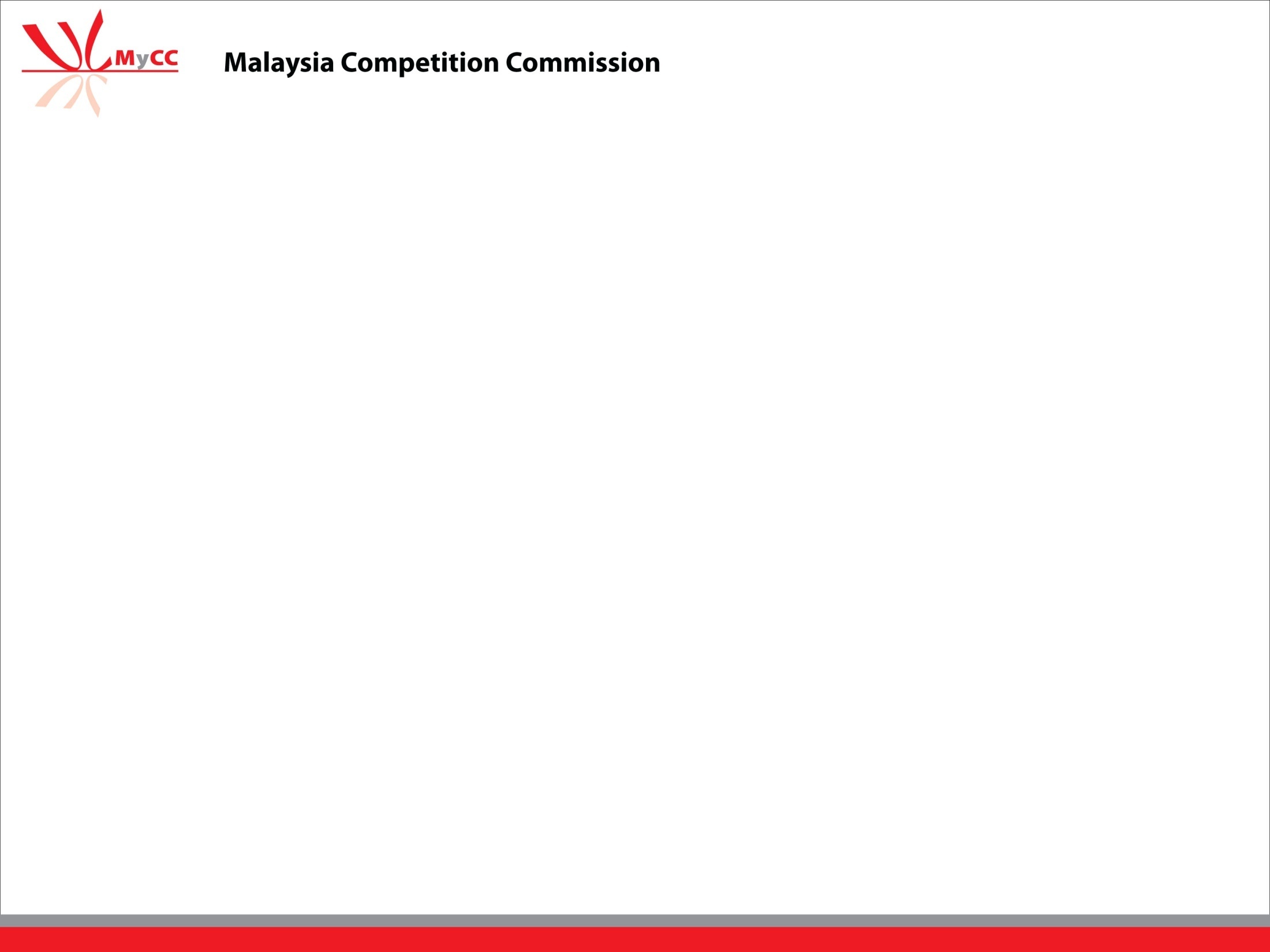 ABUSE OF DOMINANT  POSITION
“Dominant Position”
A situation in which one or more enterprises possess such significant market power to adjust prices, outputs or trading terms without effective constraint from competitors
Note: 60% market share indicative of dominance
Example: The European Commission had adopted a Decision stating that Microsoft had infringed Article 82 EC by committing abuses of a dominant position because it had engaged in two kinds  of abusive conduct, … The European Commission imposed a fine of €497 million on Microsoft, as well as corrective action to be taken within a certain period of time, subject to a complex verification mechanism.
 	(Source: T-201/04 Microsoft v Commission, judgment of 17 September 2007)
19
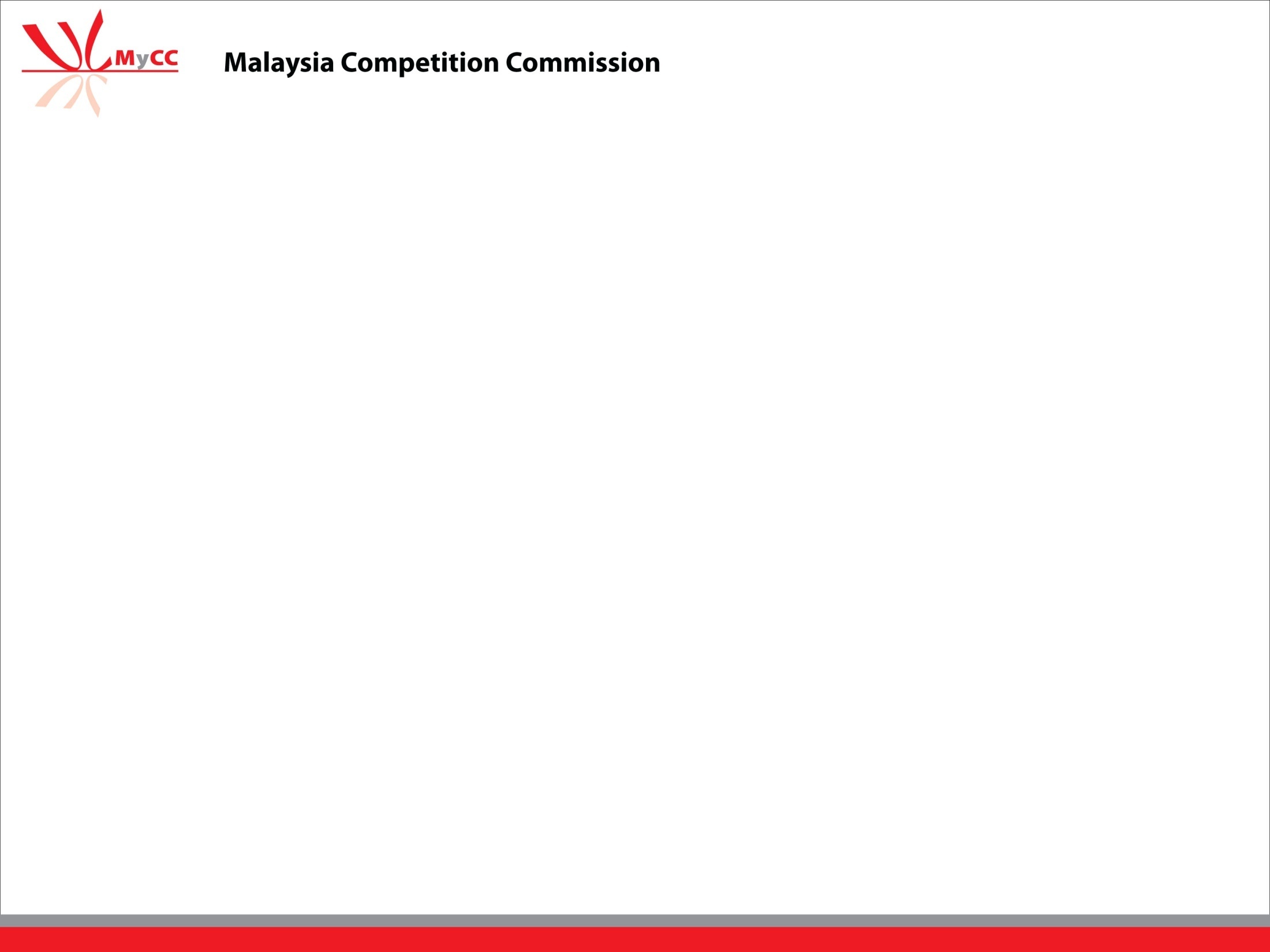 20
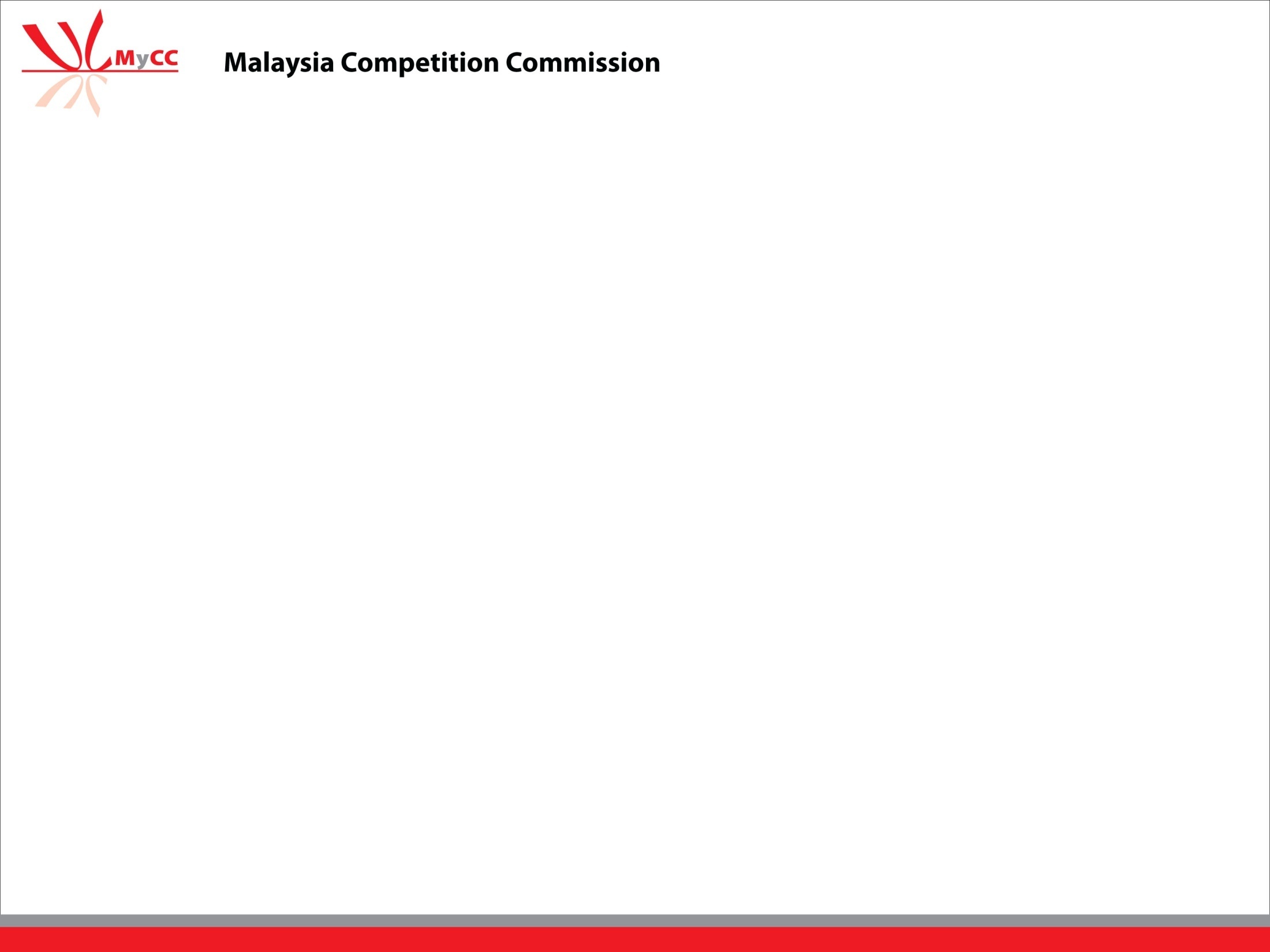 ABUSE OF DOMINANT POSITION (continued)
Reasonable Commercial Justification

Conduct defined as ABUSE and prohibited may be allowed if there are reasonable commercial justification or represents a reasonable commercial response to the market entry or market conduct of a competitor.
21
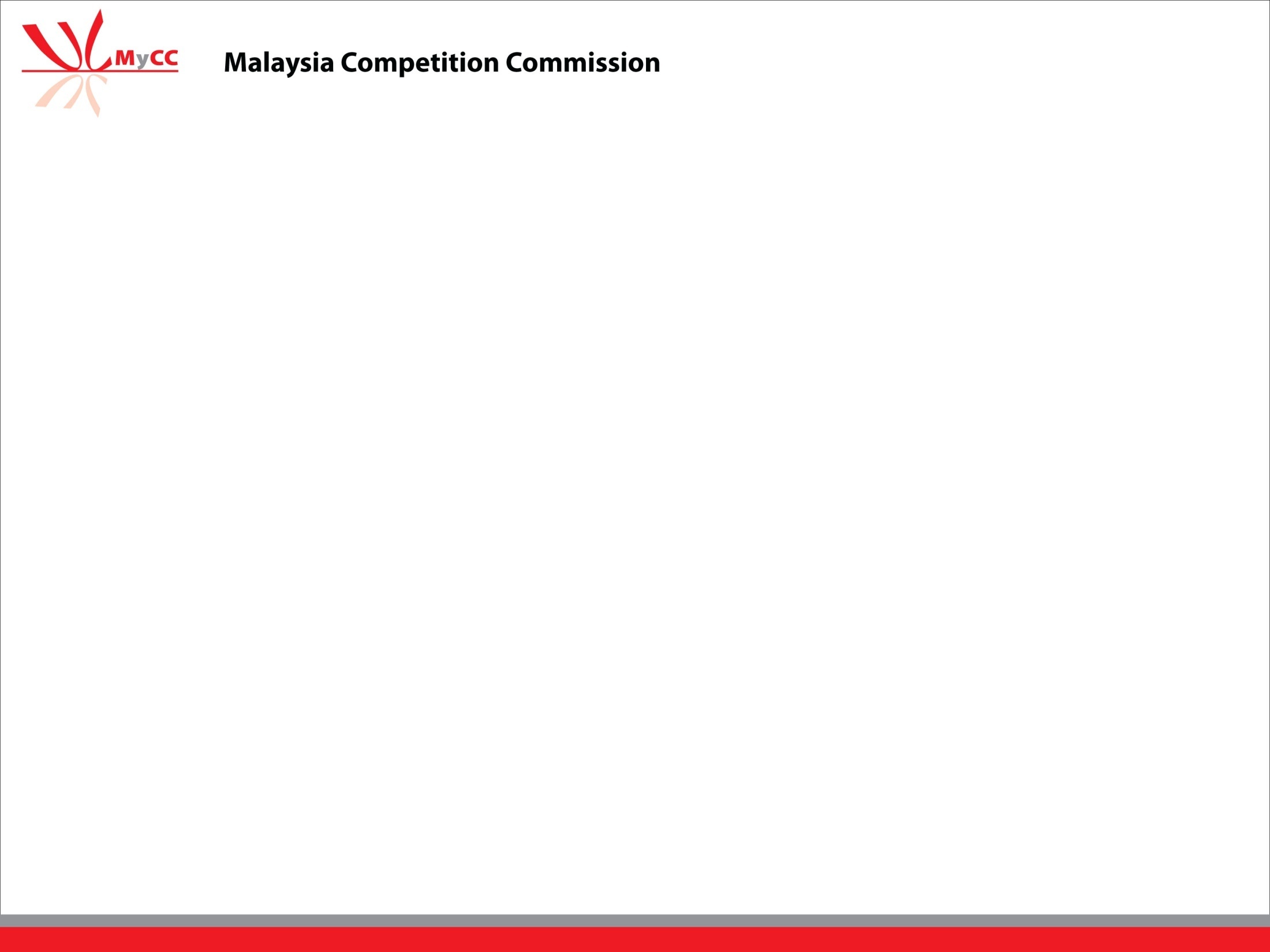 22
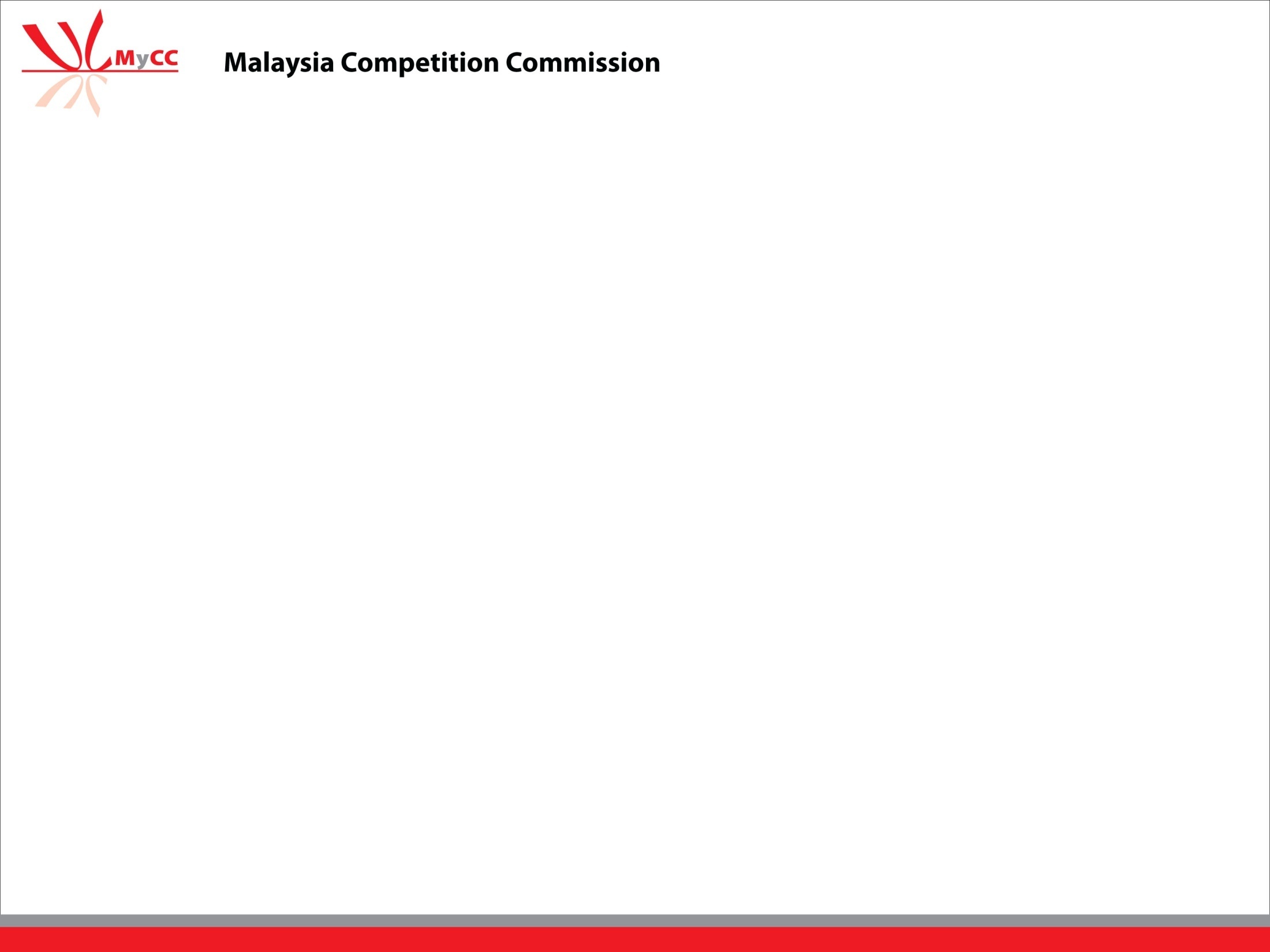 WHAT SHOULD THE LEGAL PROFESSION DO?
23
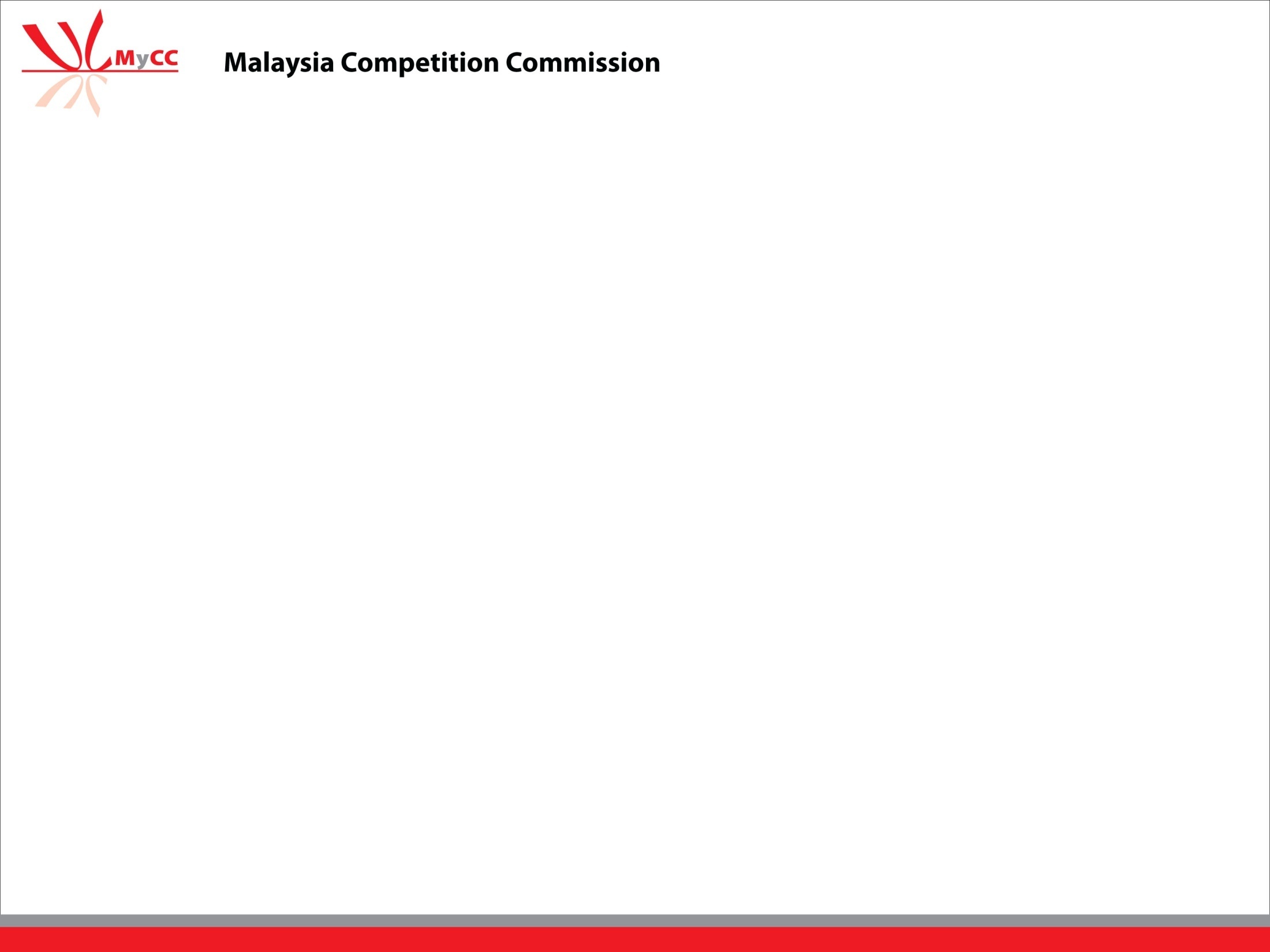 24
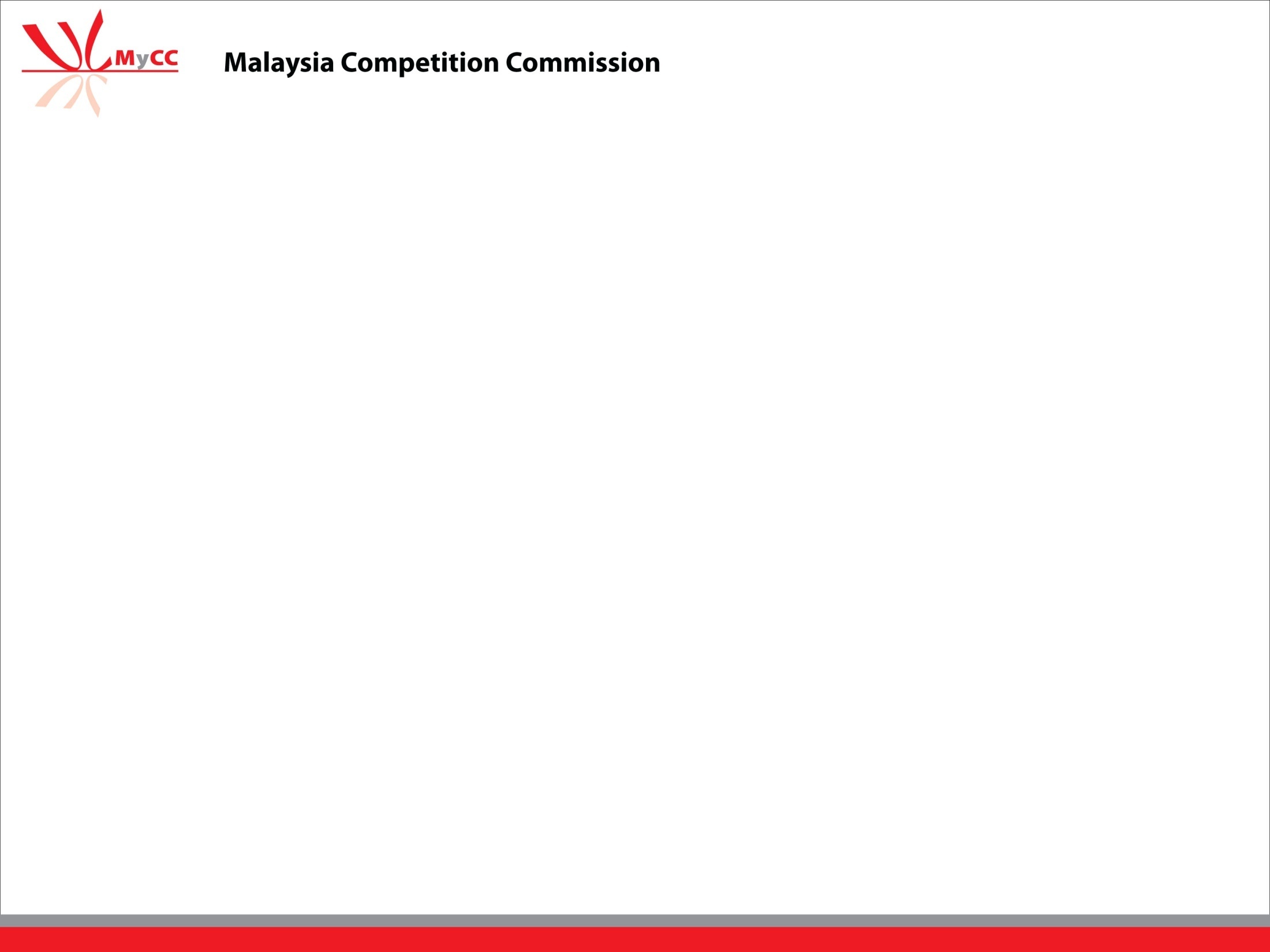 CHALLENGES
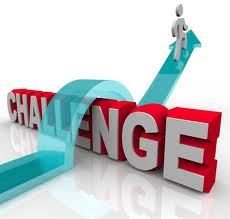 25
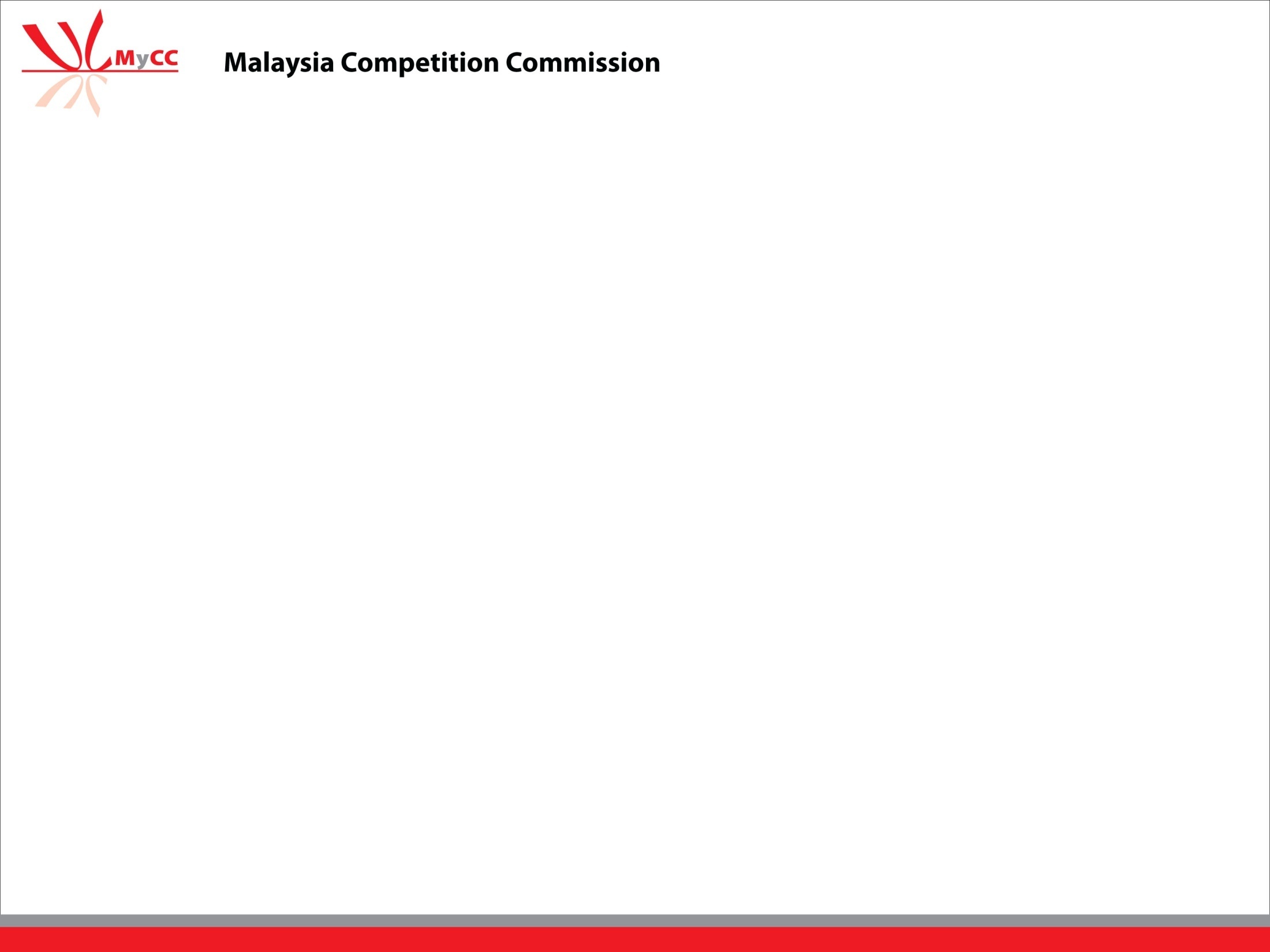 26
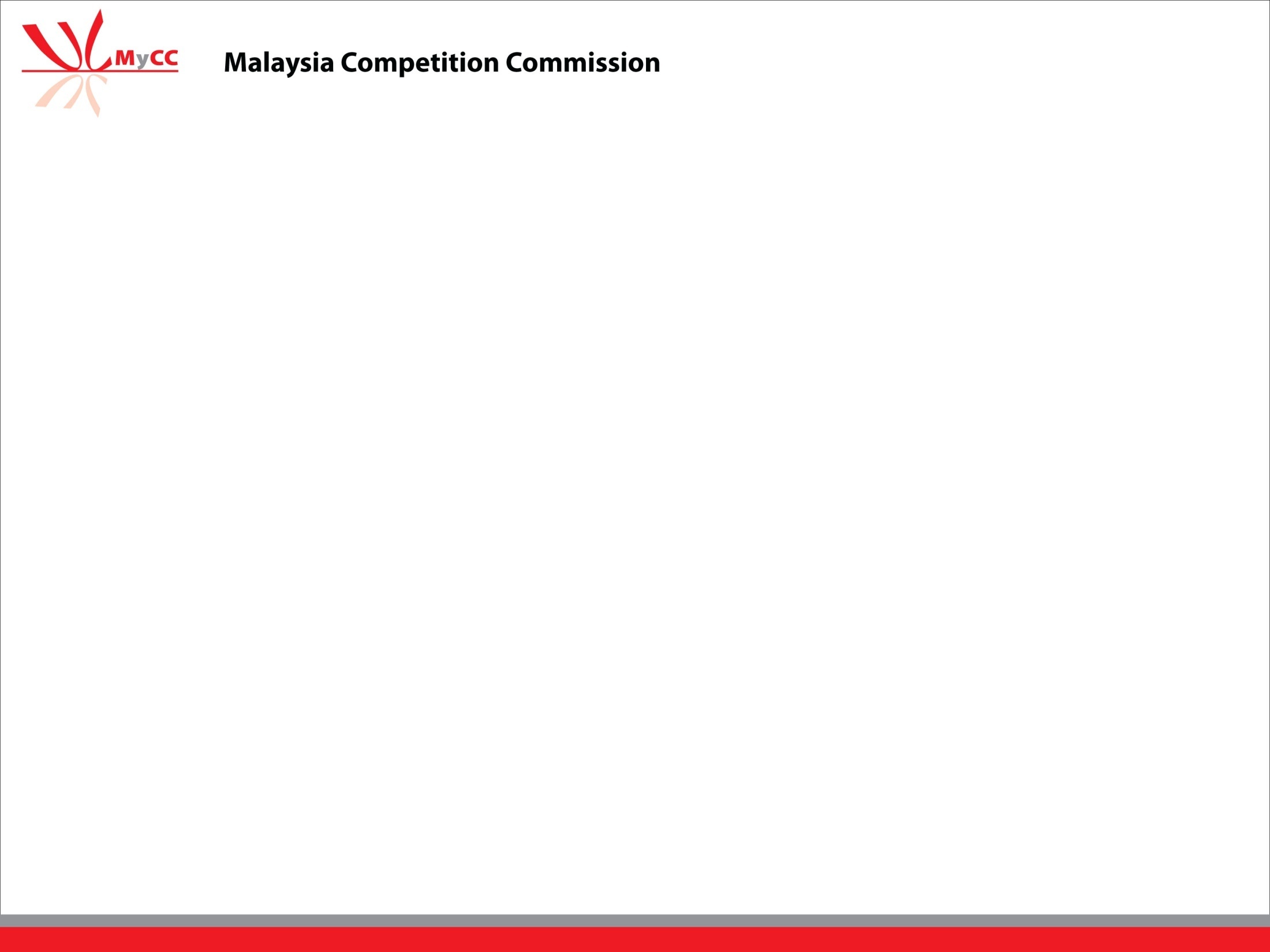 1
INTRODUCE COMPLIANCE PROGRAMMES
Review all existing agreements & practices  
Ensure all new agreements are negotiated & concluded on terms that comply with  Competition Law
Ensure robust Competition Law compliance policies are put in place: 
Training staff on the Dos and Don’ts
Code of conduct 
i.e. provide reporting channel from employee to senior management, initiate an incentive scheme to encourage employee compliance
27
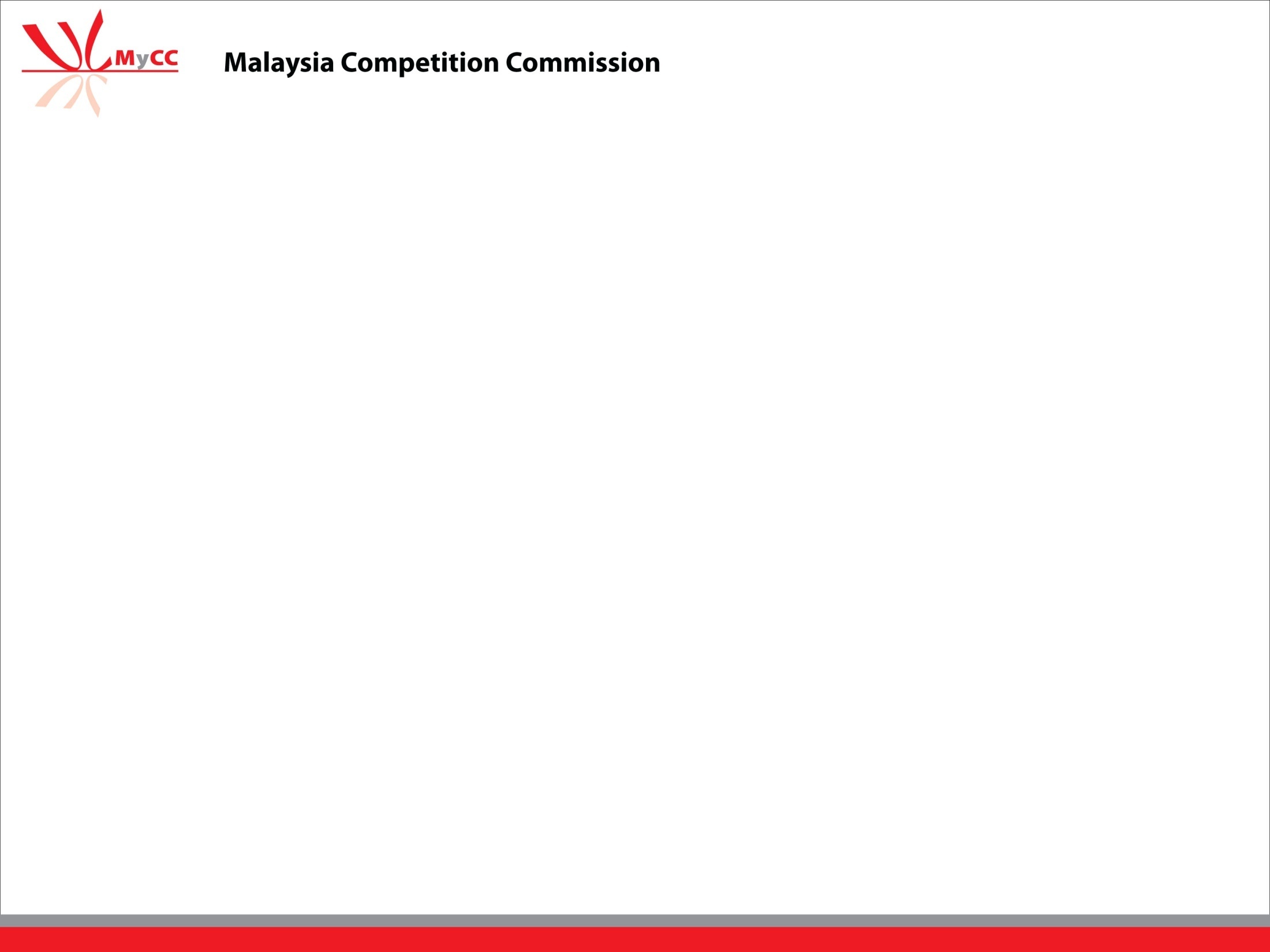 2
KNOW THE LAW
Educating employees about competition law
The rationale of competition law
How competitive markets benefit society
Which types of conduct that are prohibited
How the legal prohibitions apply to the activities of your company
Make known the consequences of such conduct to the employee if discovered
28
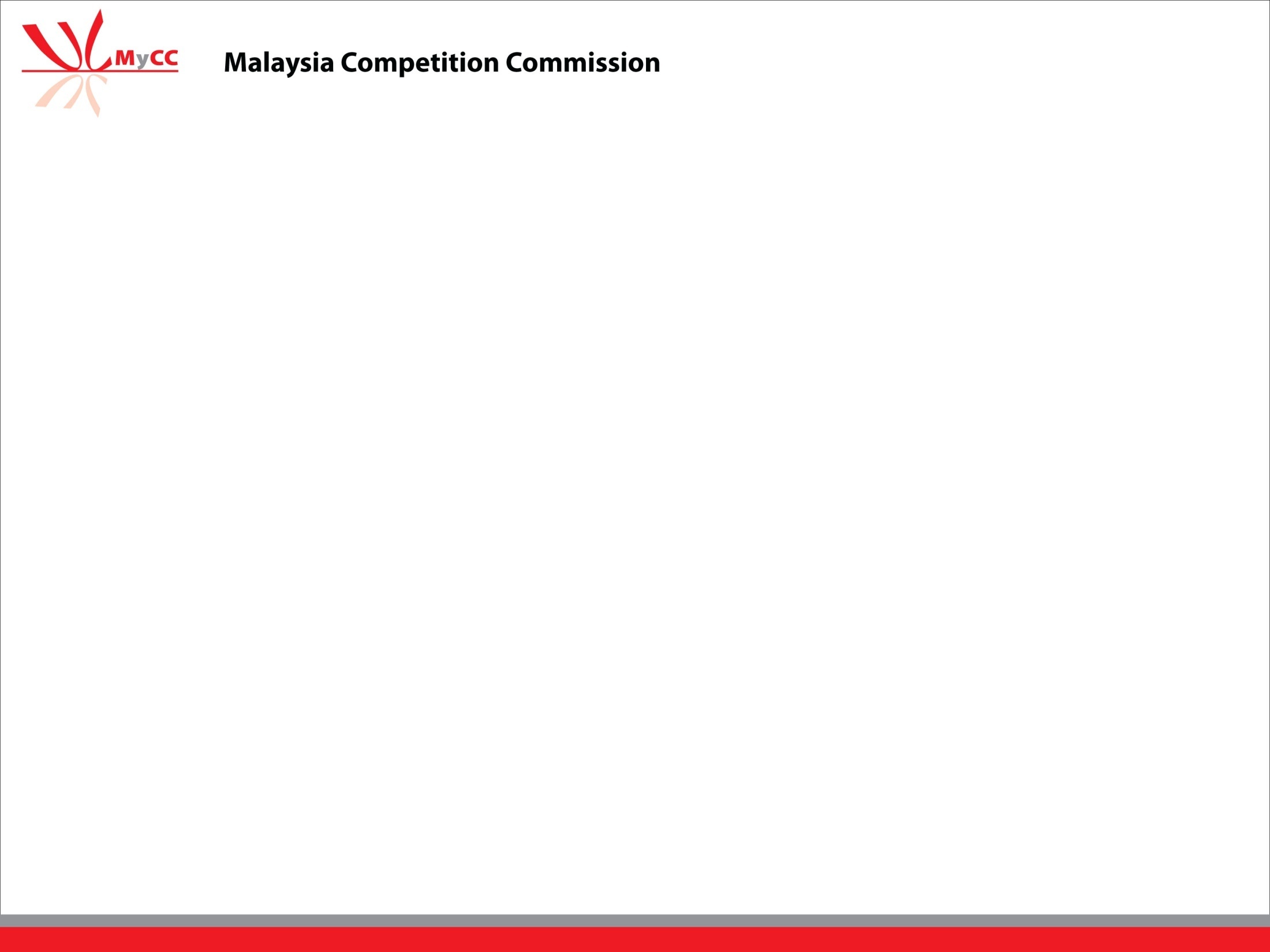 3
SELF ASSESSMENT
Assess the specific commercial activities engaged in by the company with reference to the prohibited conduct 
Establish periodic competition audit of your company
Discuss among the senior management on the course of action (to comply) if the company is found to be in breach of Competition Act
29
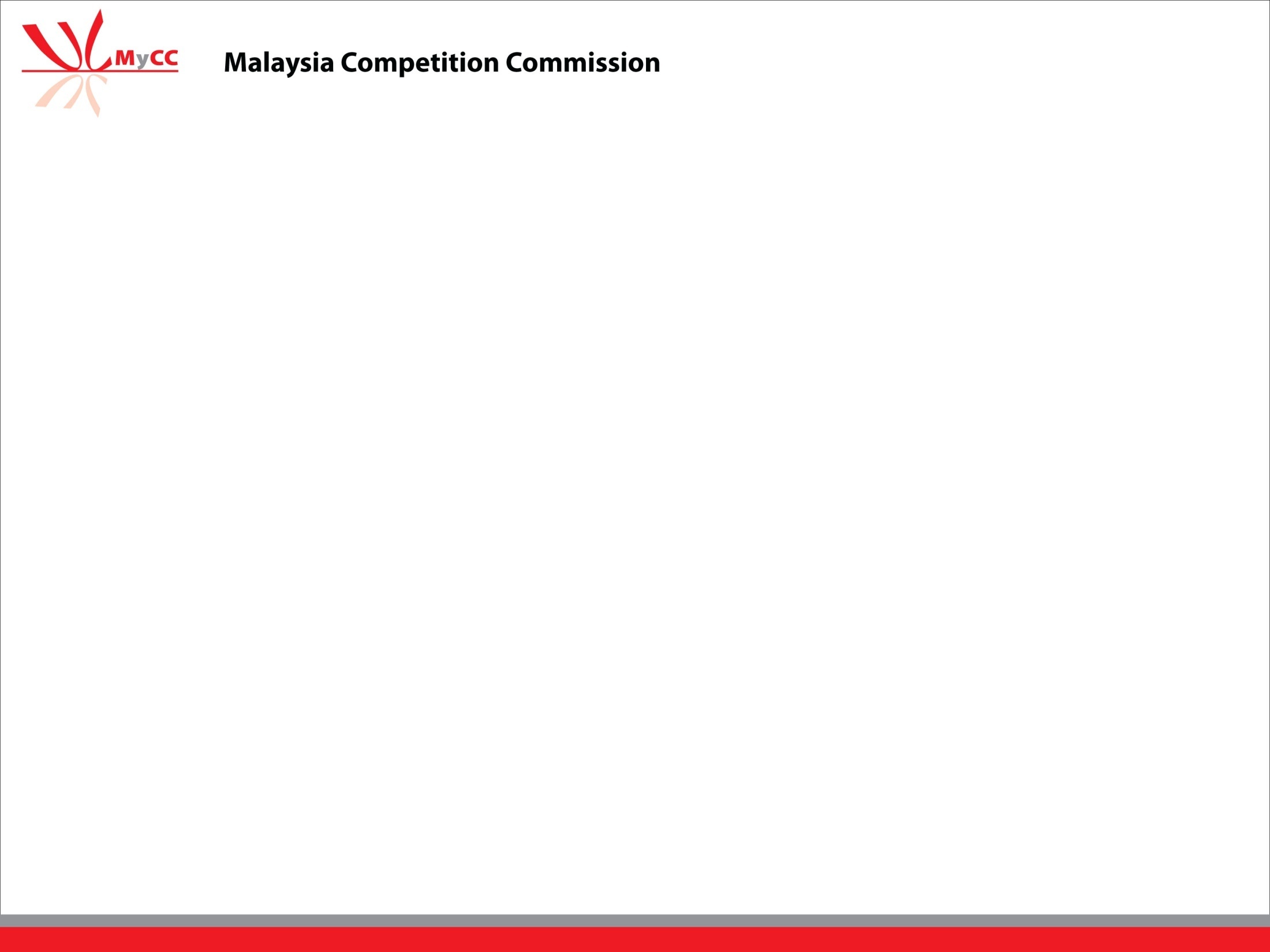 BENEFITS OF COMPETITION
30
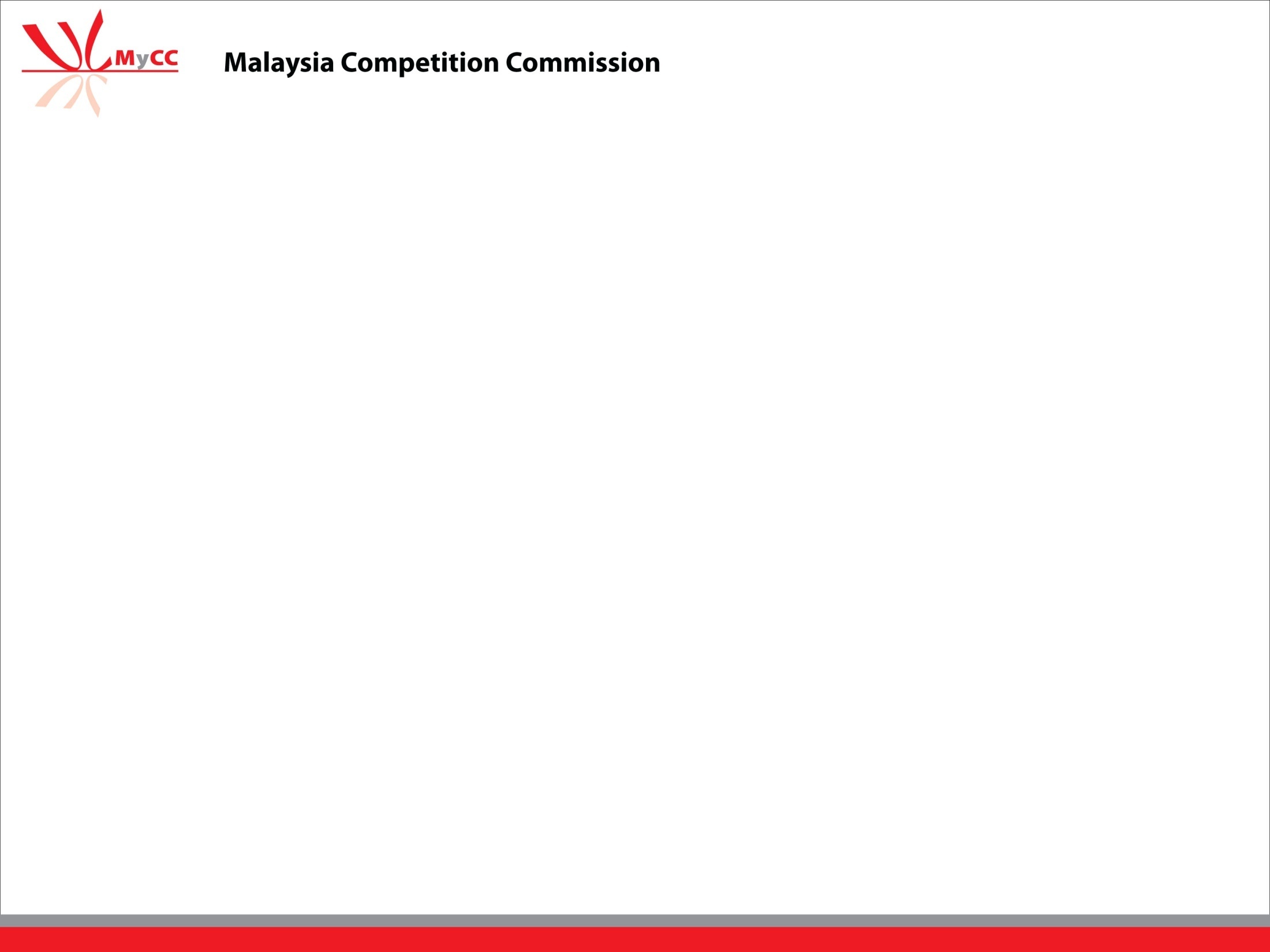 CONCLUSION
31
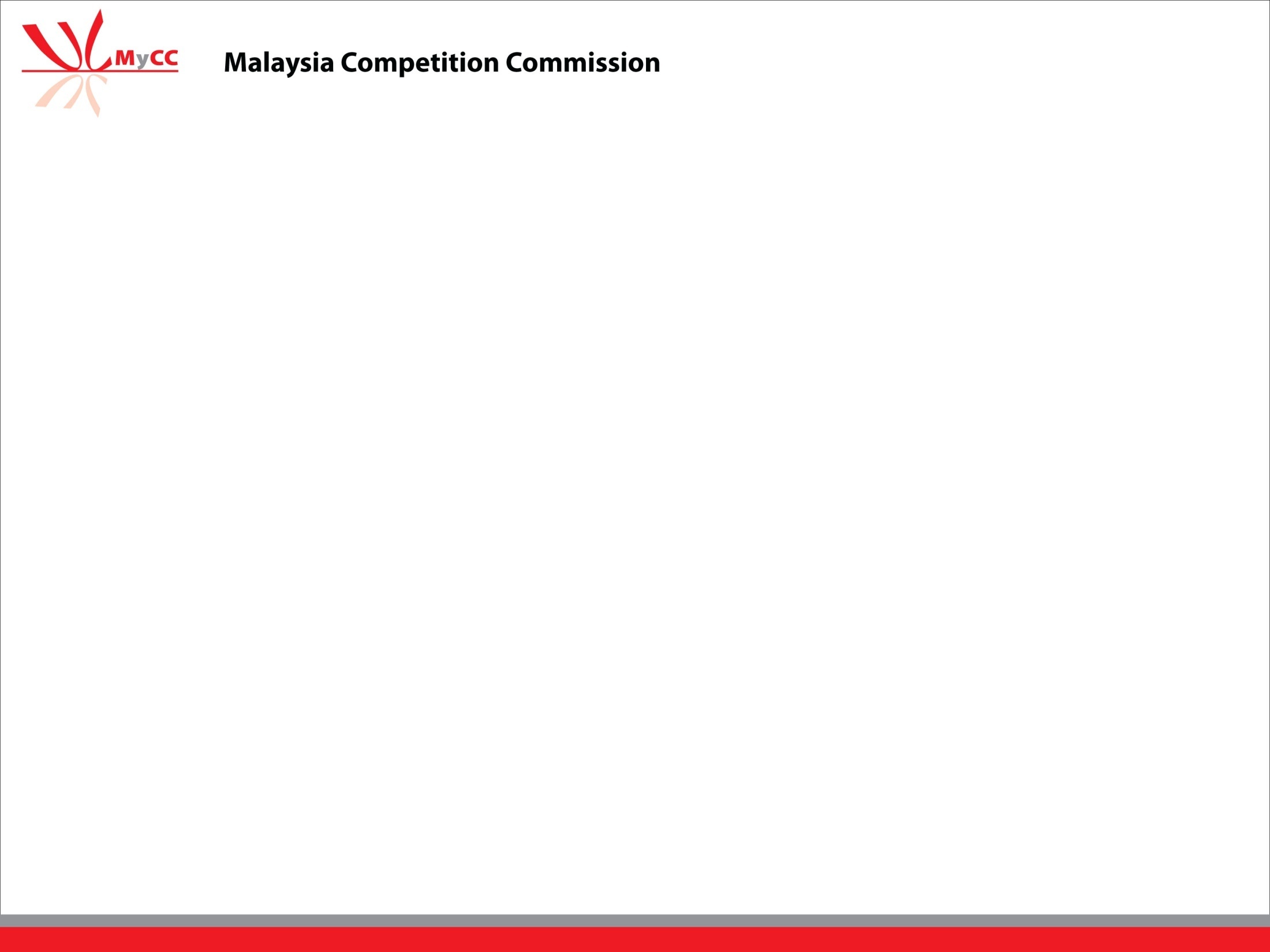 CRYSTAL CLEAR MESSAGE
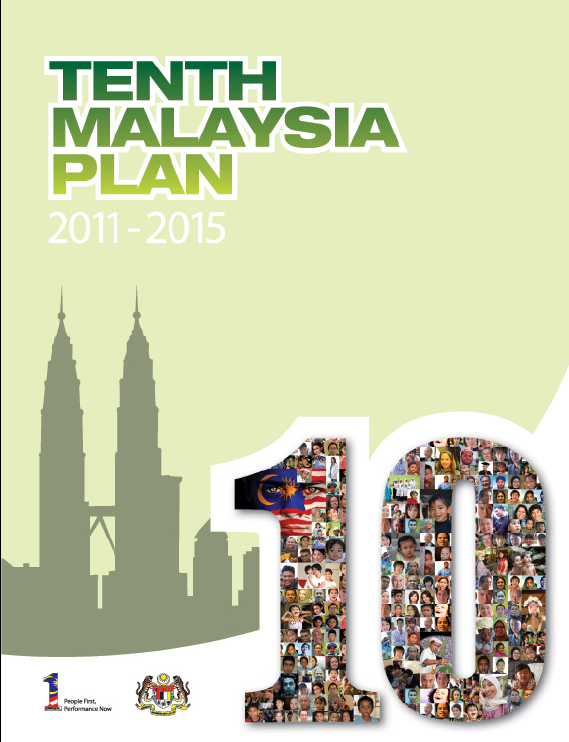 "Healthy competition is needed to make the economy more efficient and dynamic.  For this, the Competition Law will be introduced to provide a regulatory framework against market manipulation and cartel practices that may affect market efficiency…" 

YAB Dato’ Seri Najib Tun Razak , Prime Minister of Malaysia in tabling the 10th Malaysia Plan
32
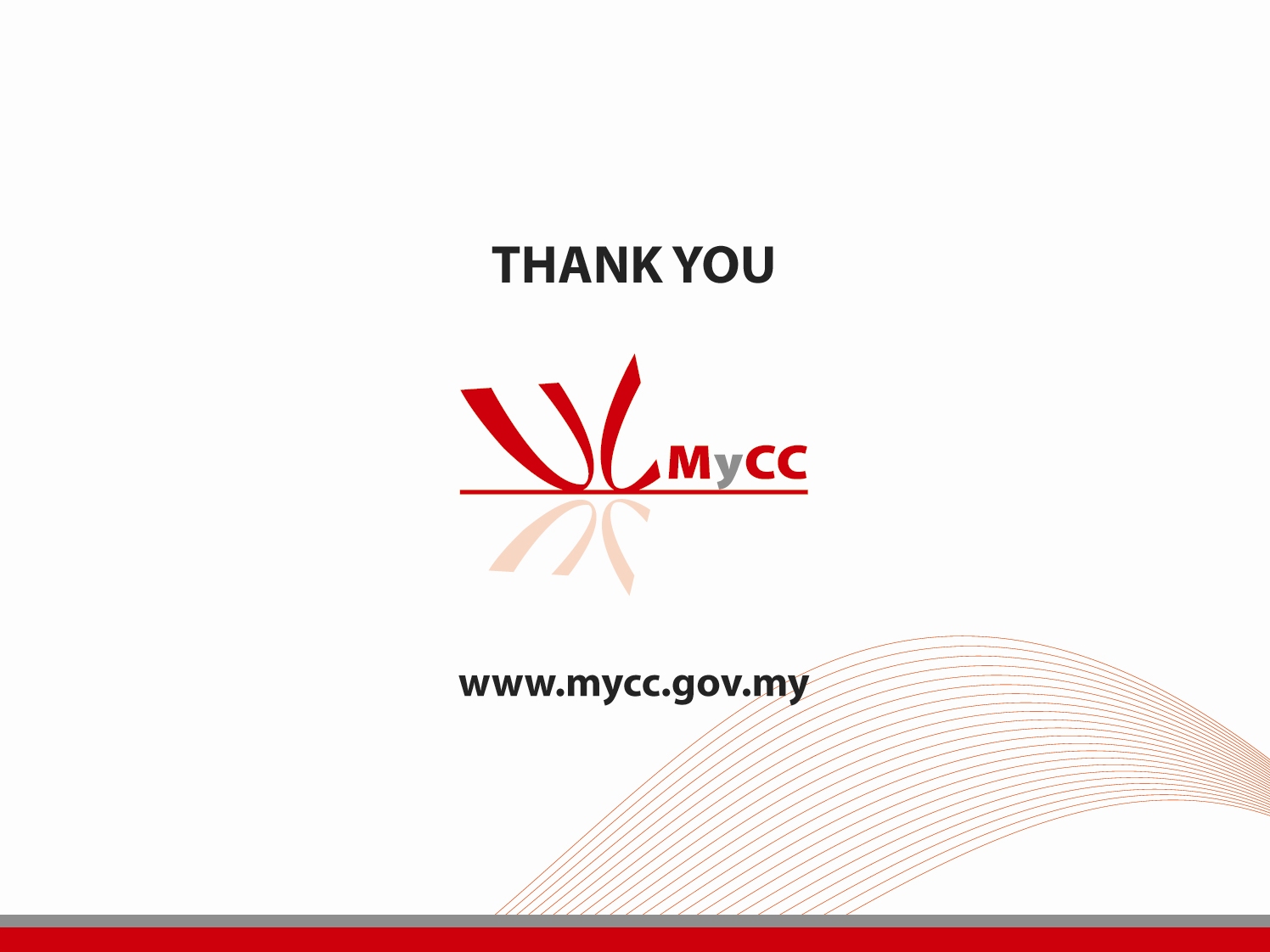